Biskupské gymnázium, Základní škola a Mateřská škola BohosudovKoněvova 100, 417 42 Krupka
Sportovní kurzy
Žáci školy každý rok absolvují v některých ročnících kurzy, které jsou zaměřené na různé aktivity.
Zimní kurz
Cykloturistický kurz
Vodácký kurz
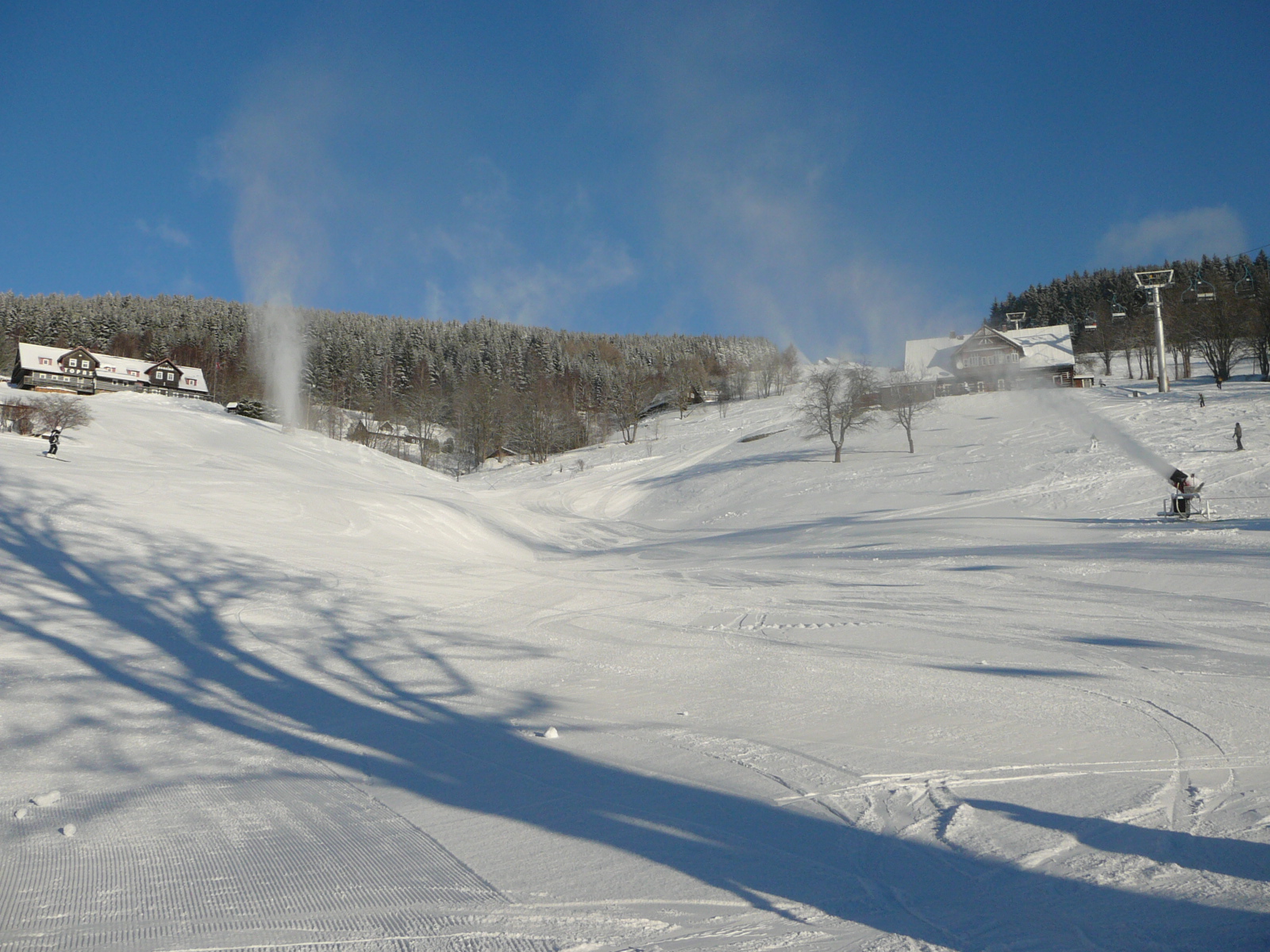 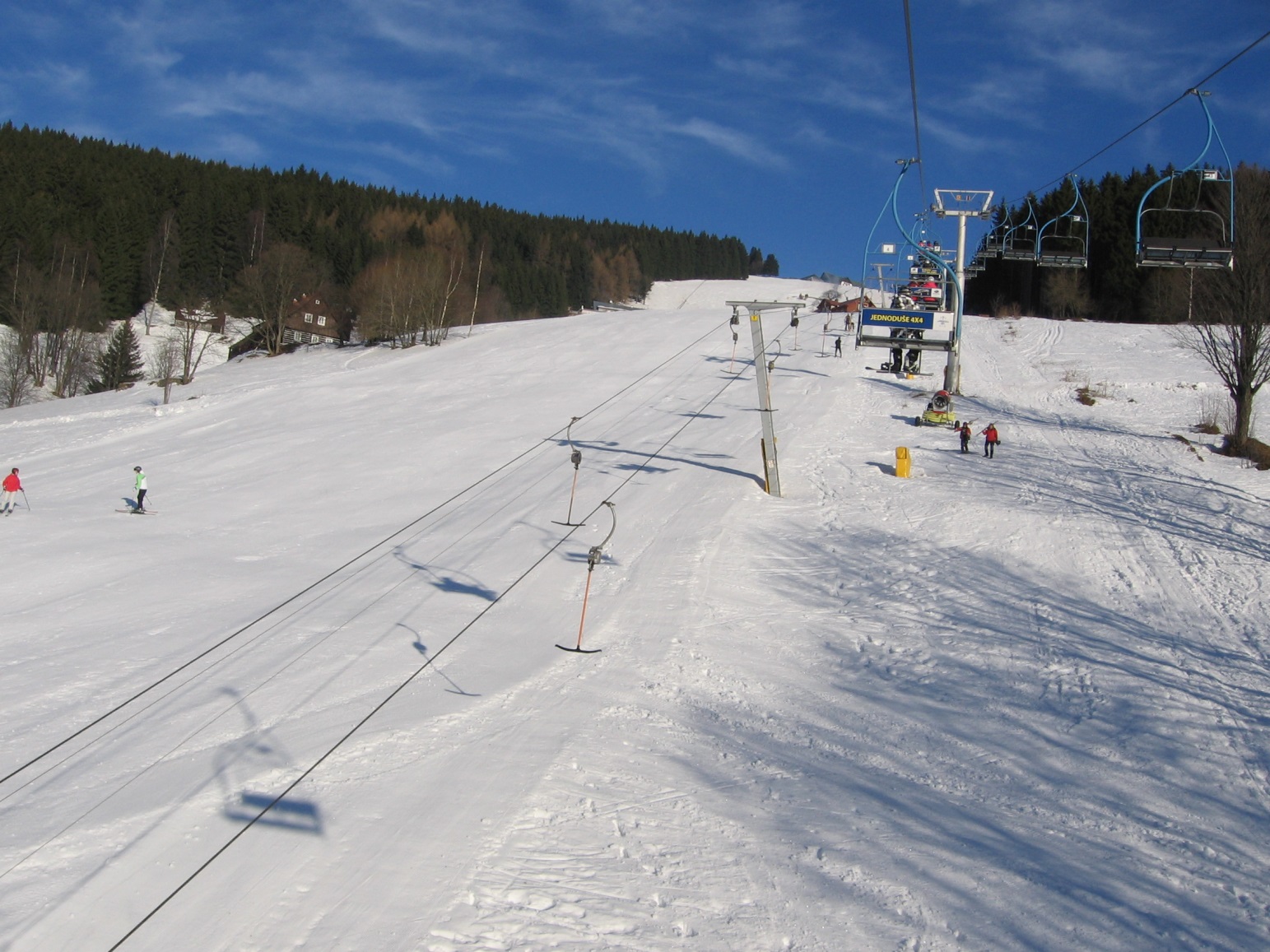 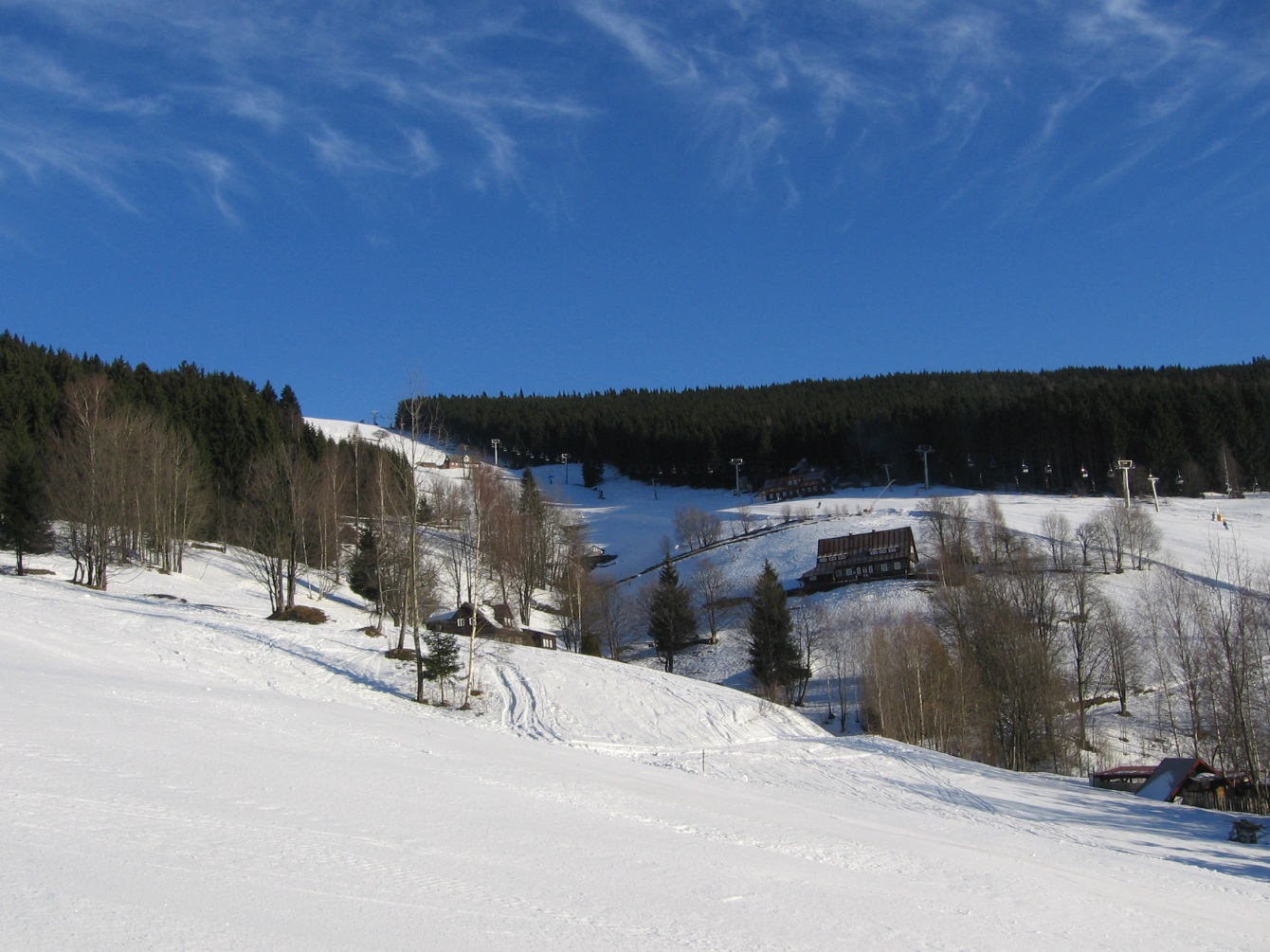 Zimní kurz
Třída:  sekunda, sexta,
              7. třída, 2.ročník 4G
Termín: leden (7 dní)
Místo: Velká Úpa – Krkonoše
              Pec pod Sněžkou
             www.skiport.cz
             www.skiresort.cz
Zimní kurz
Náplnň kurzu
výuka a zdokonalování se na   lyžích i snowboardu
zimní turistika
ozdravný pobyt v horském prostředí
navázat užší vztahy jak v třídním kolektivu, tak i s učiteli
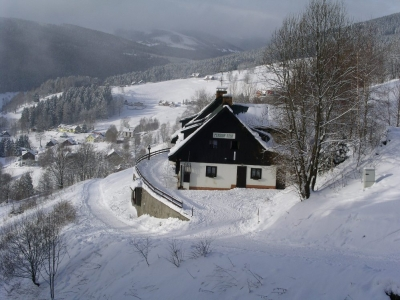 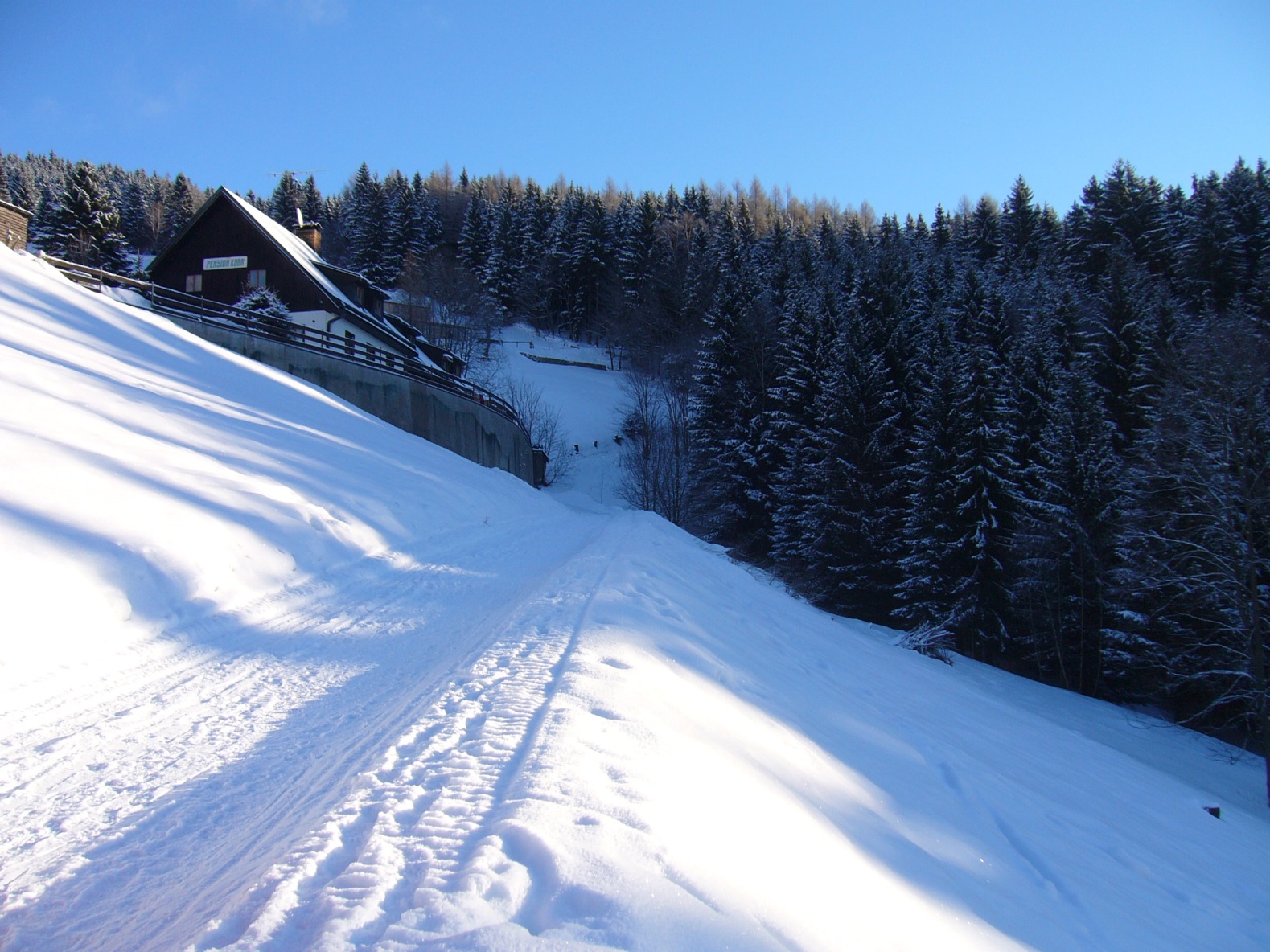 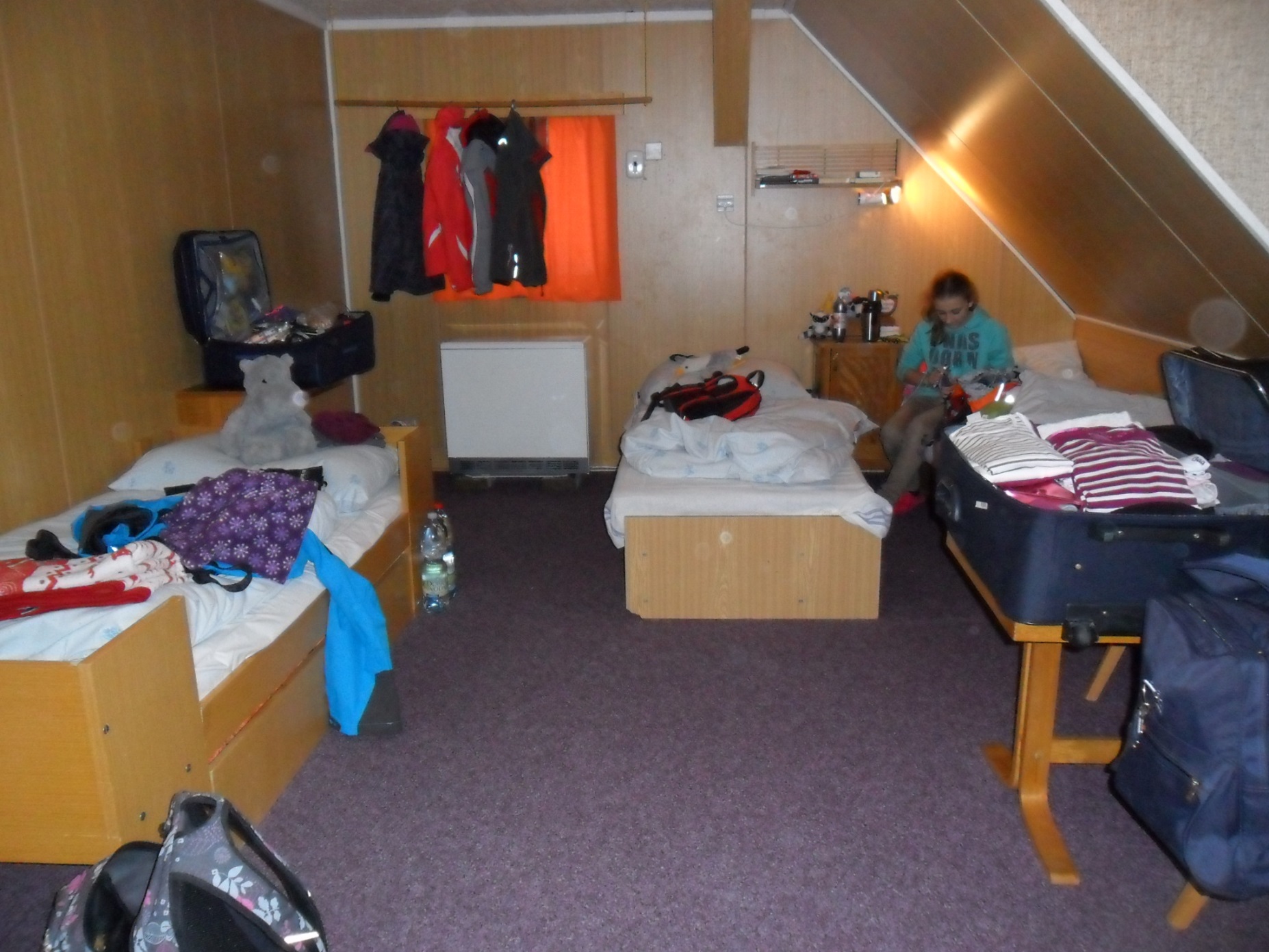 Zimní kurz
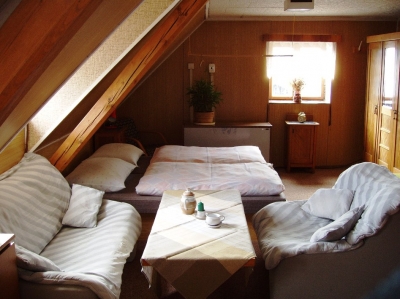 Ubytování
Chata Krakonoš/
Penzion Kobr (pokoje s vlastním sociálním zařízením)
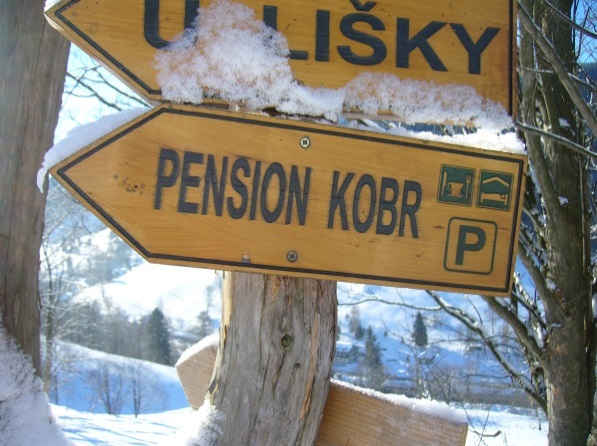 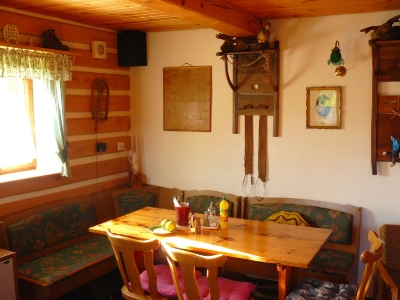 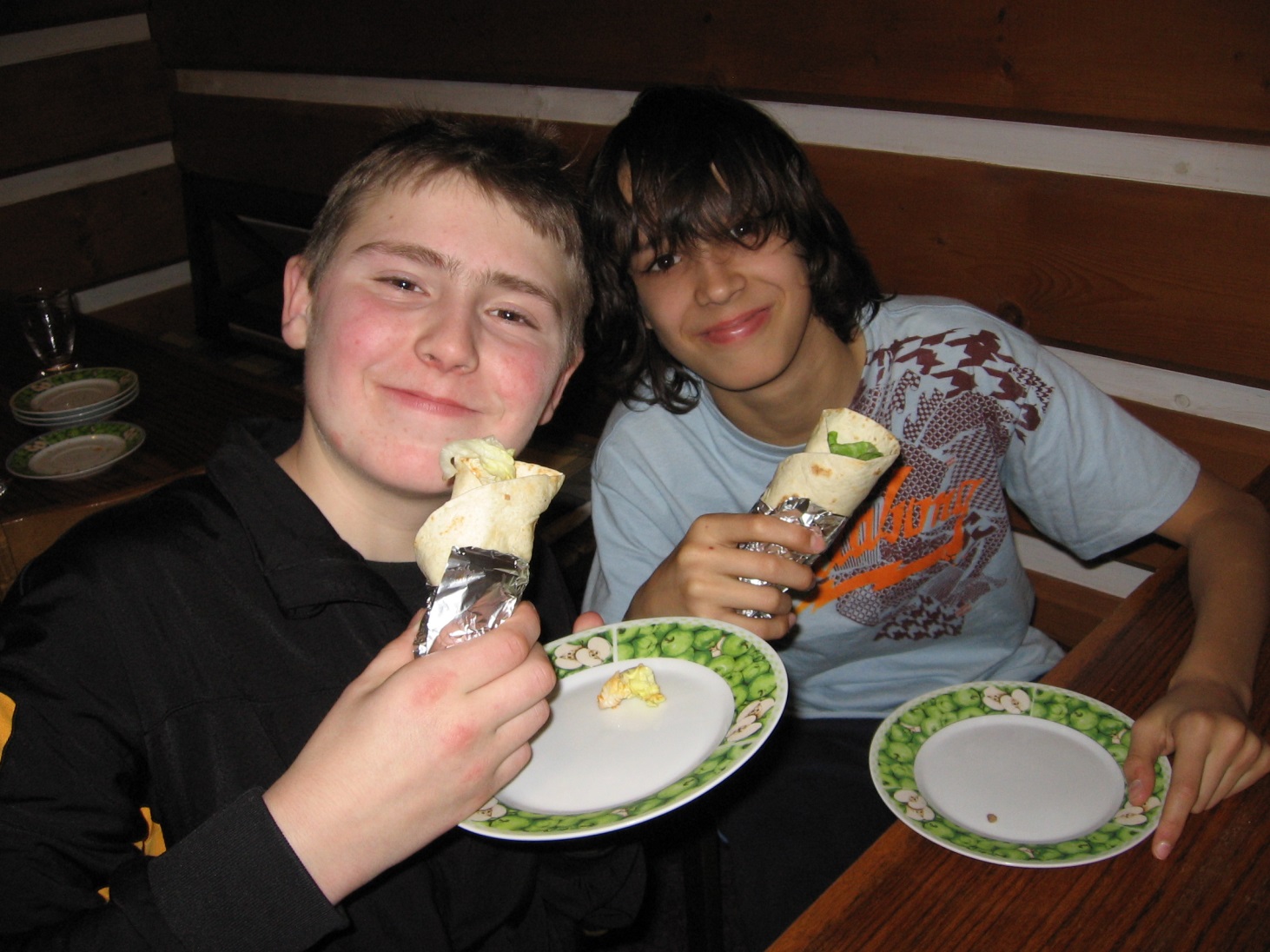 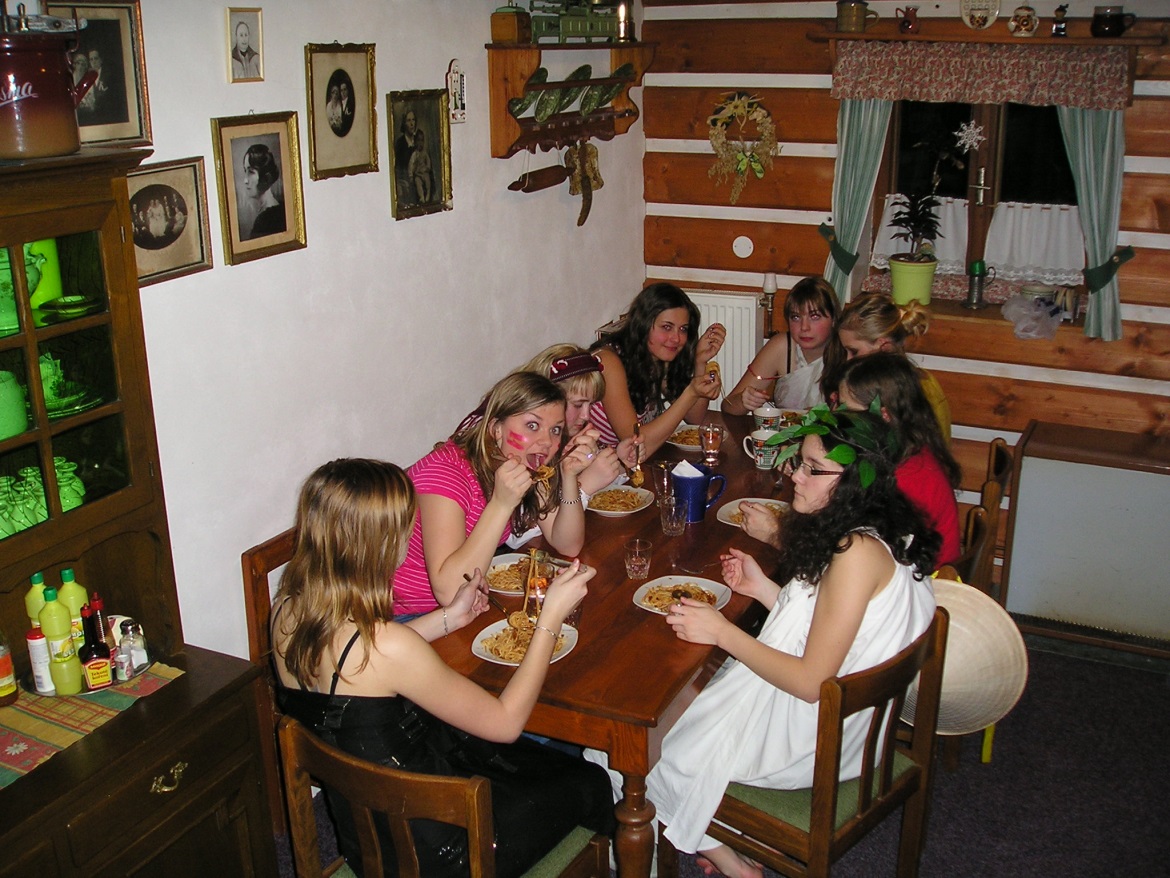 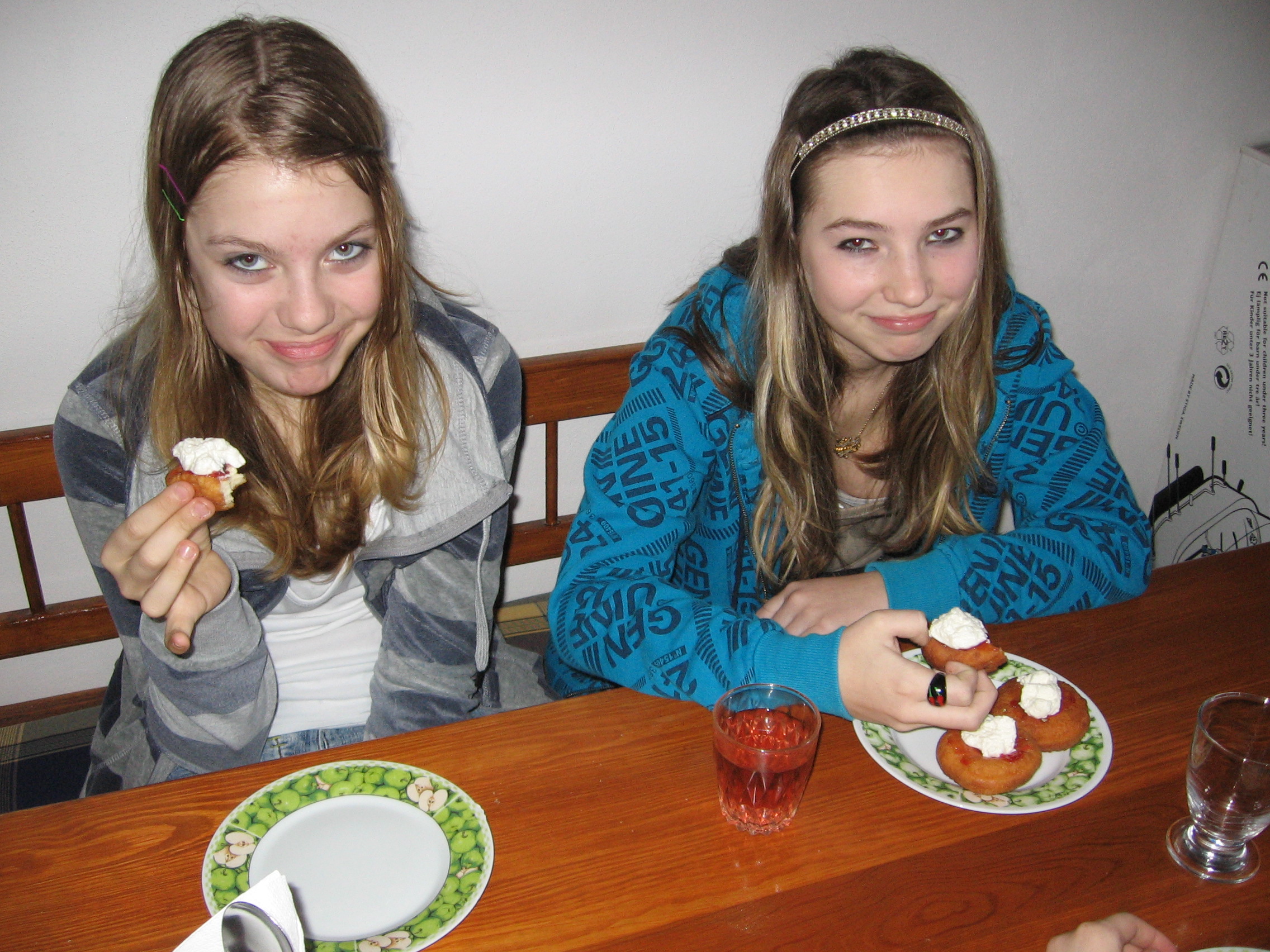 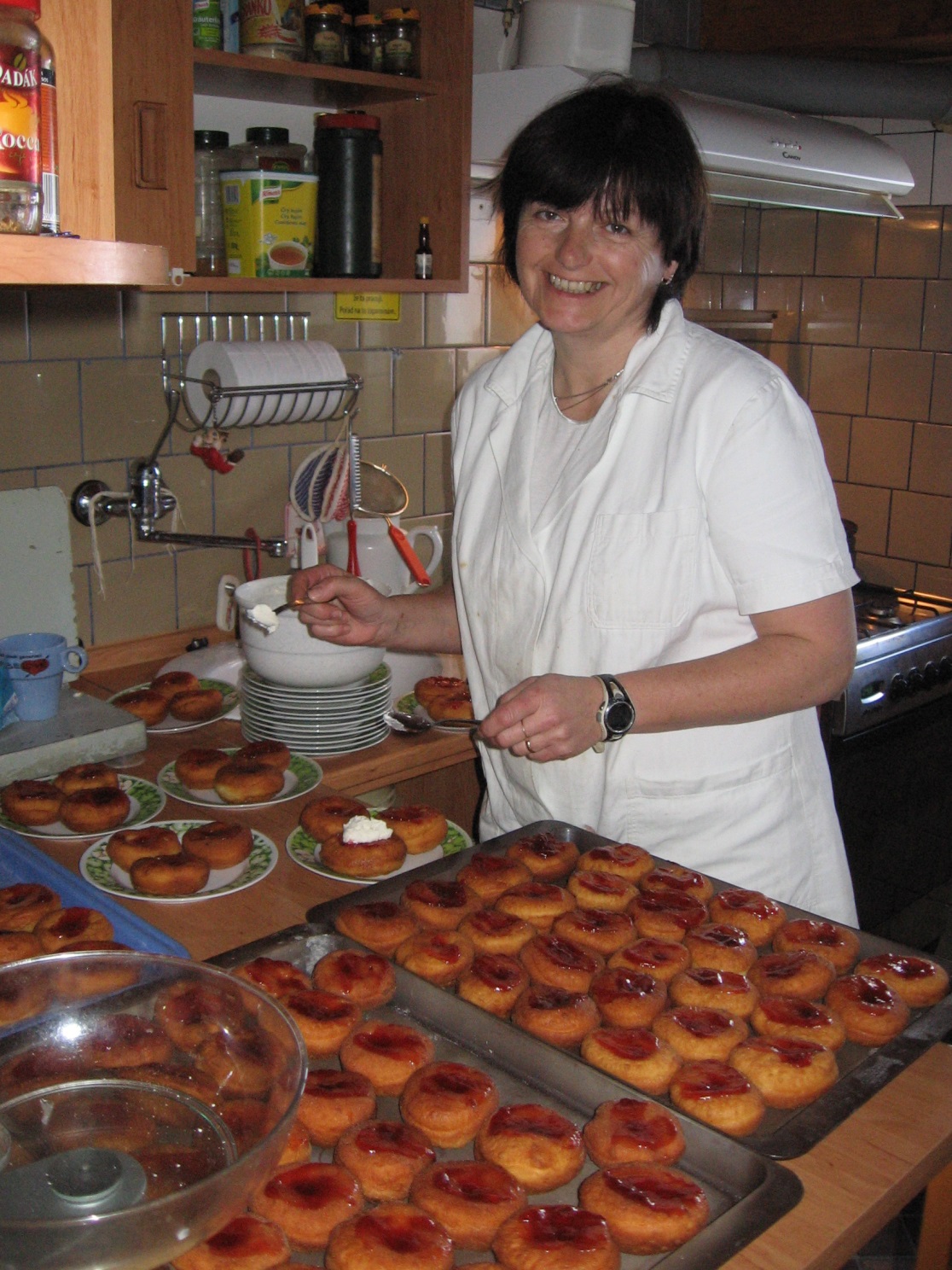 Zimní kurz
Stravování 
výborná domácí strava formou plné penze
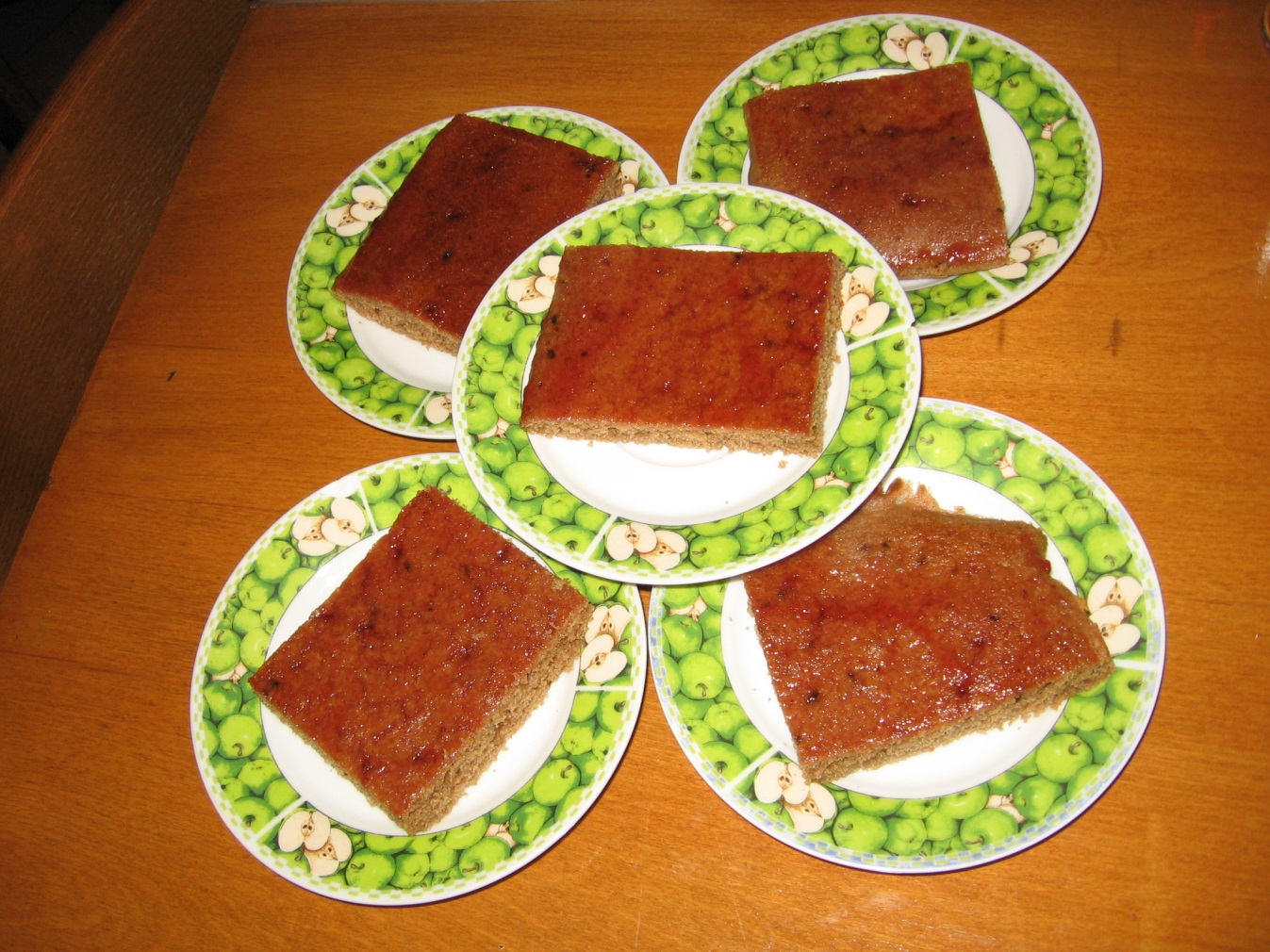 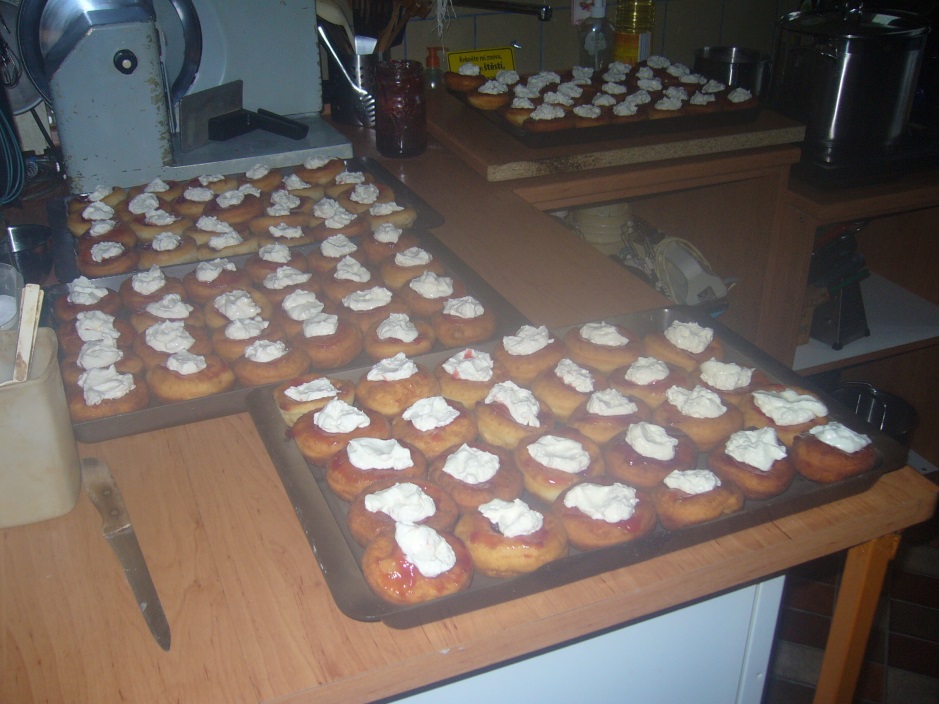 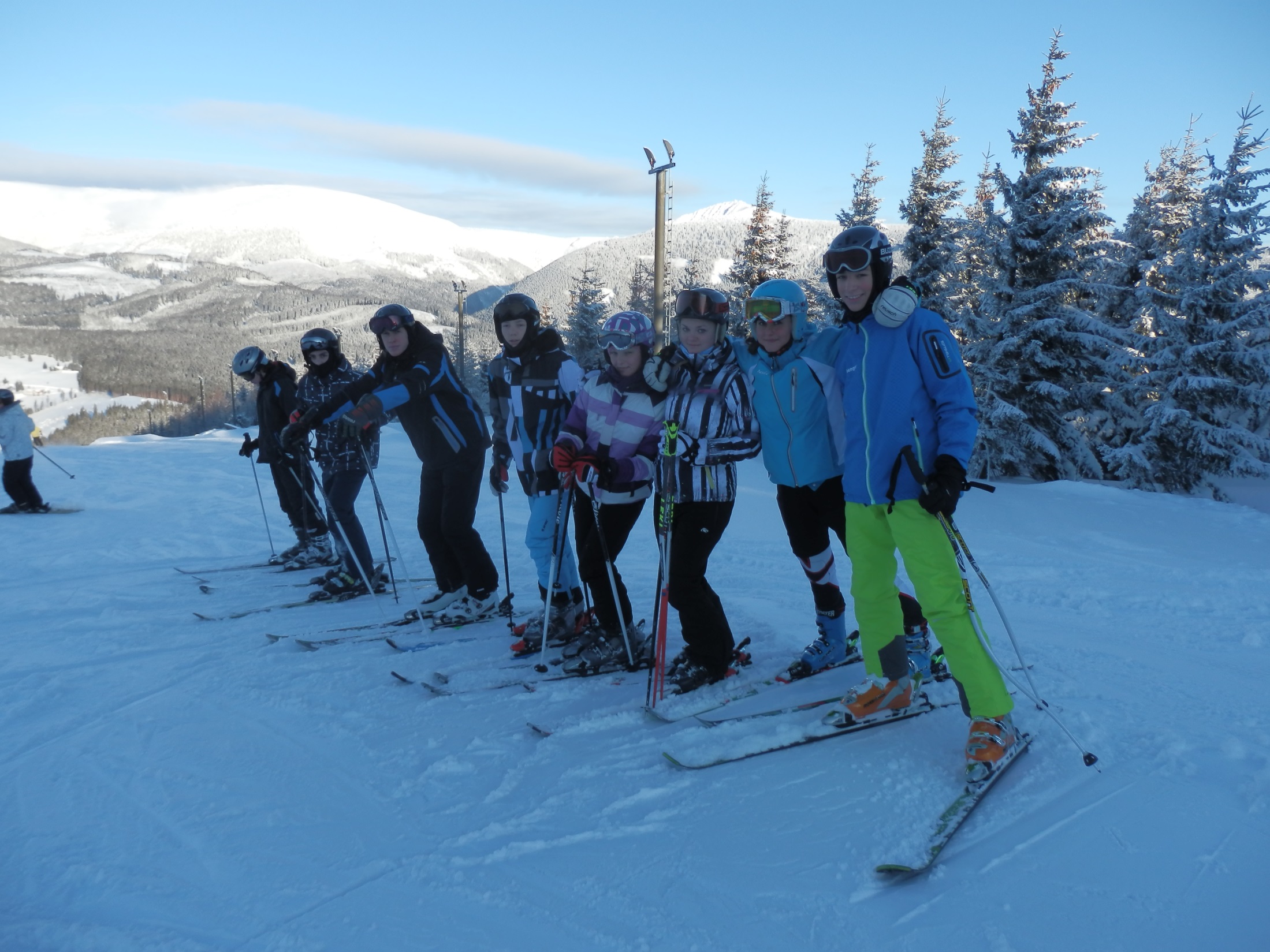 Lyžování
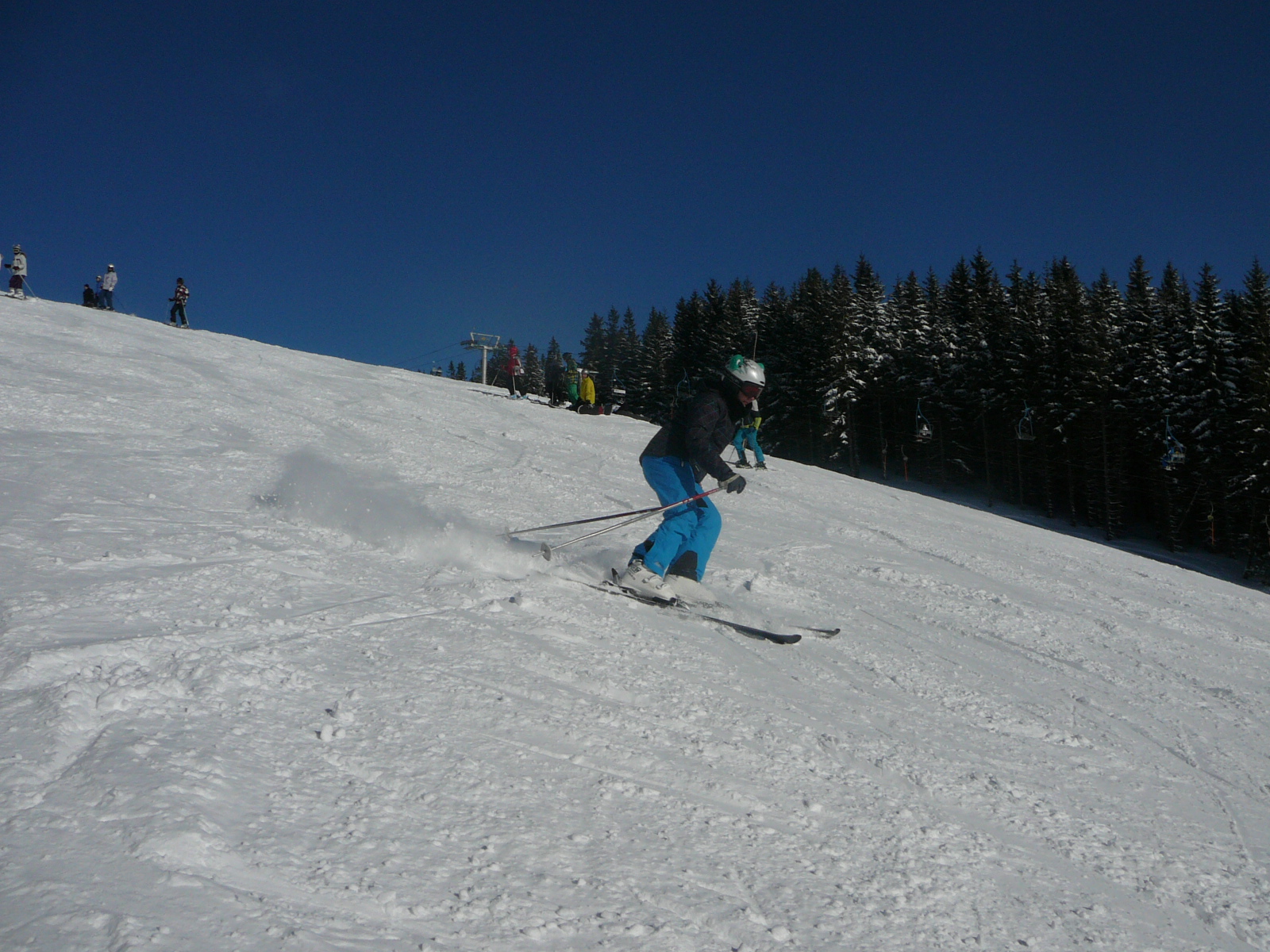 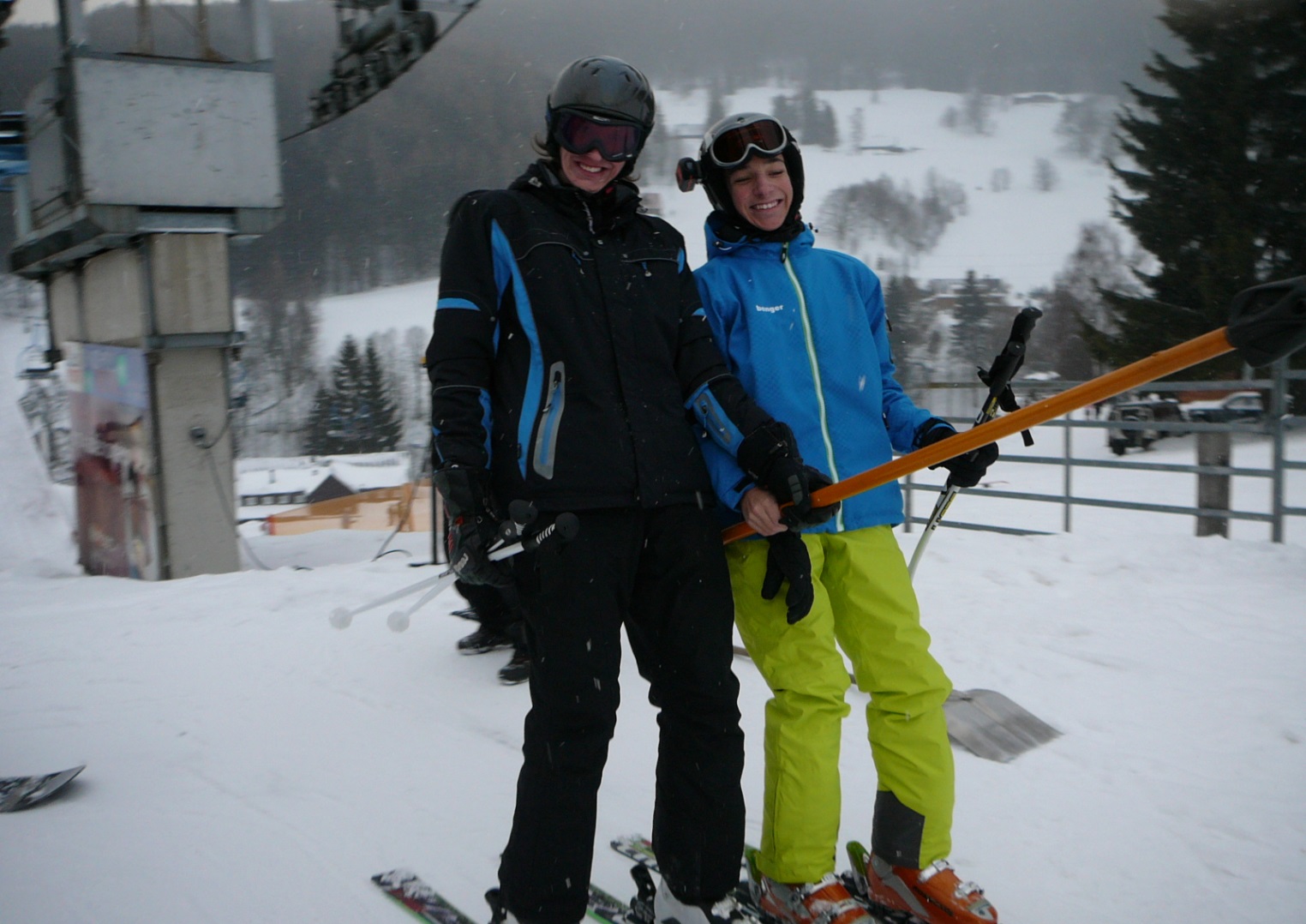 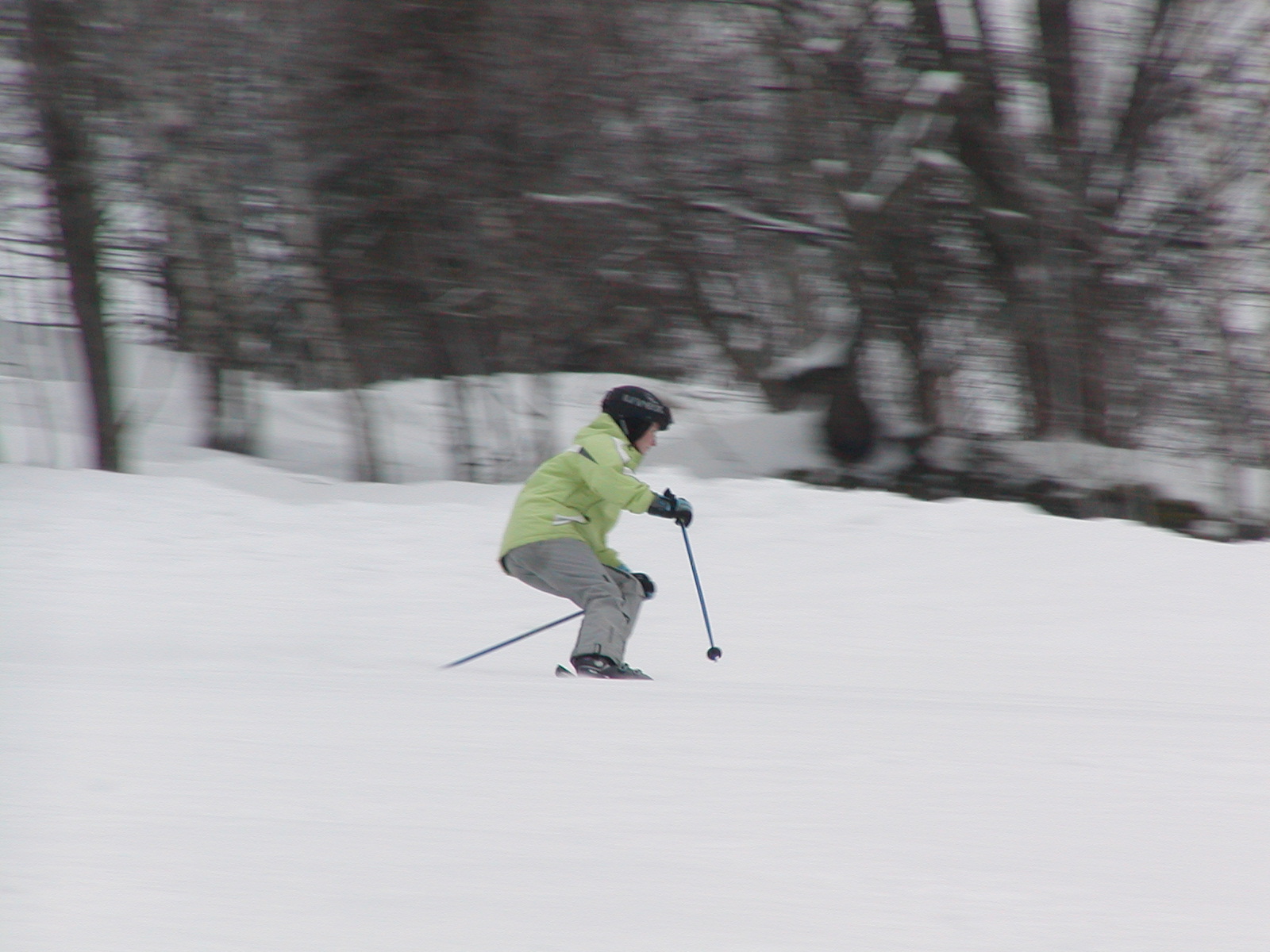 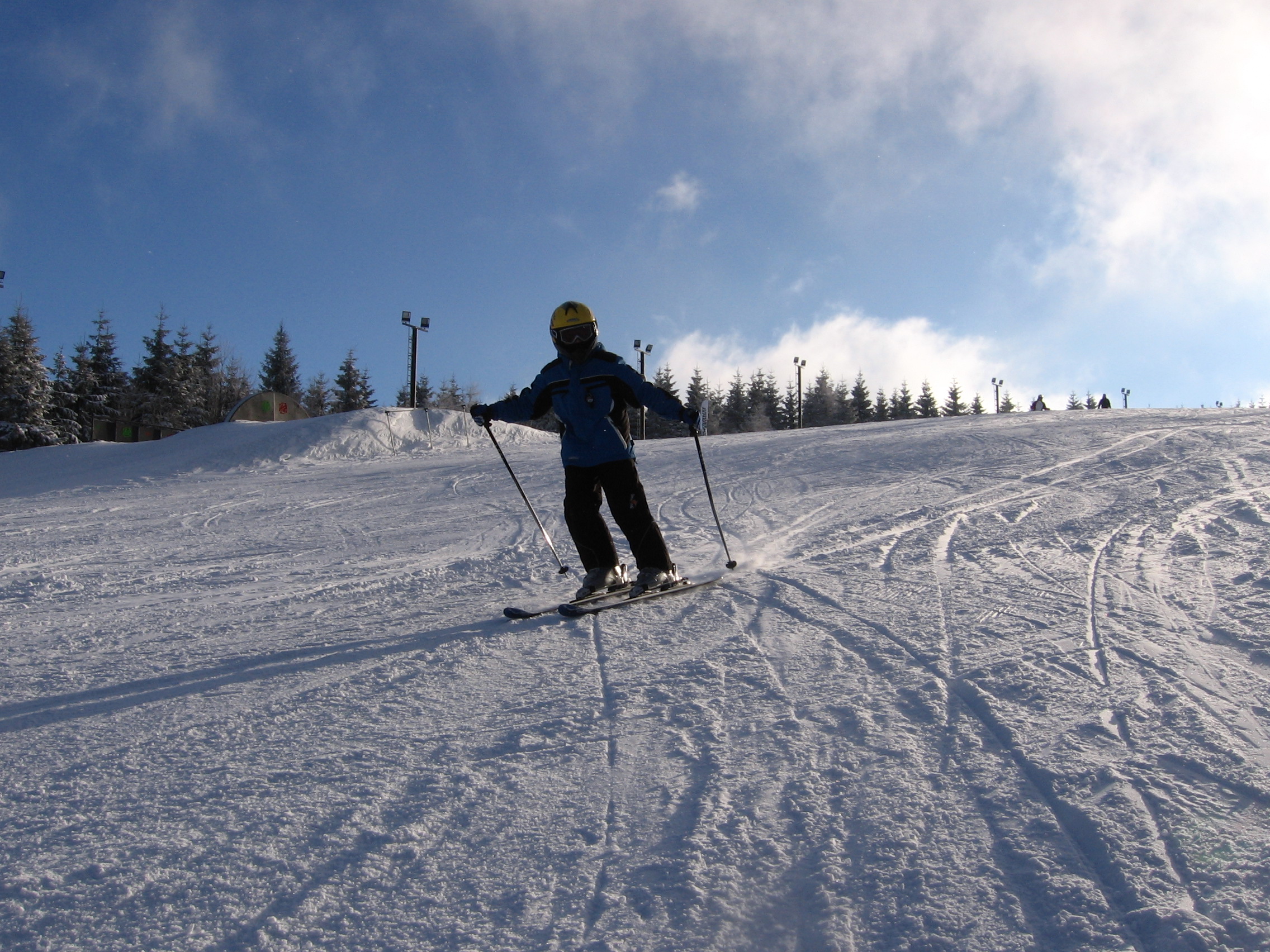 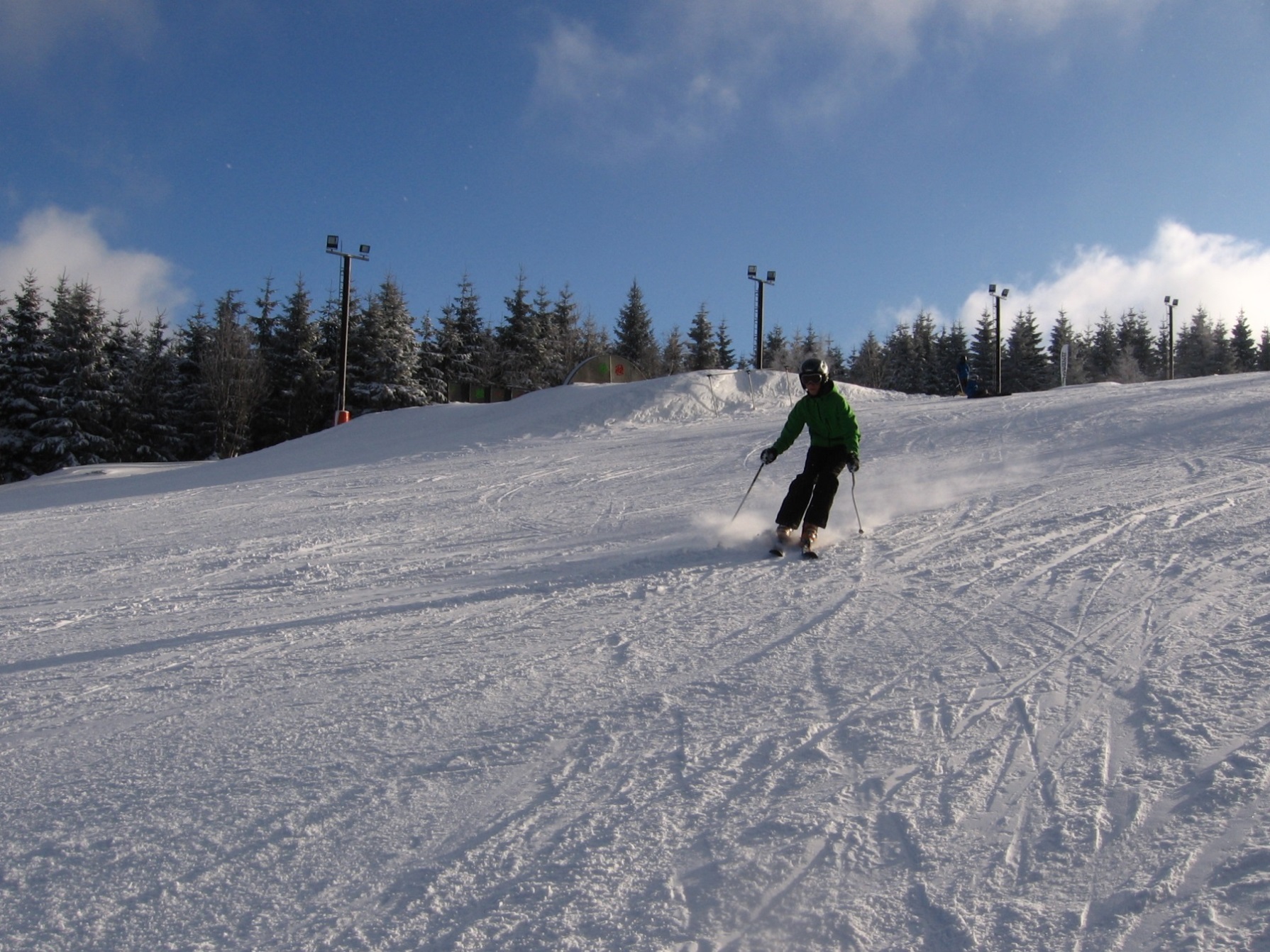 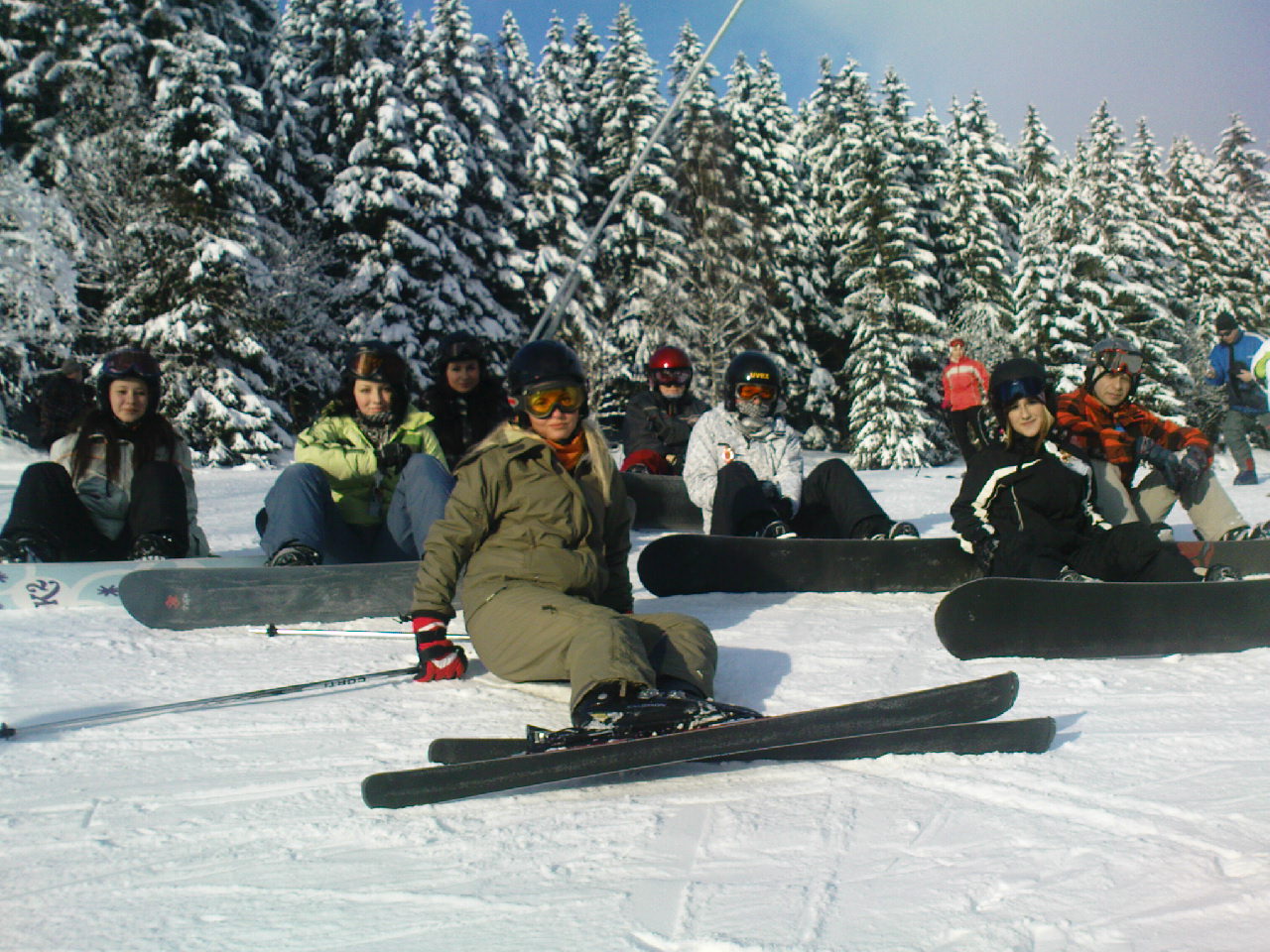 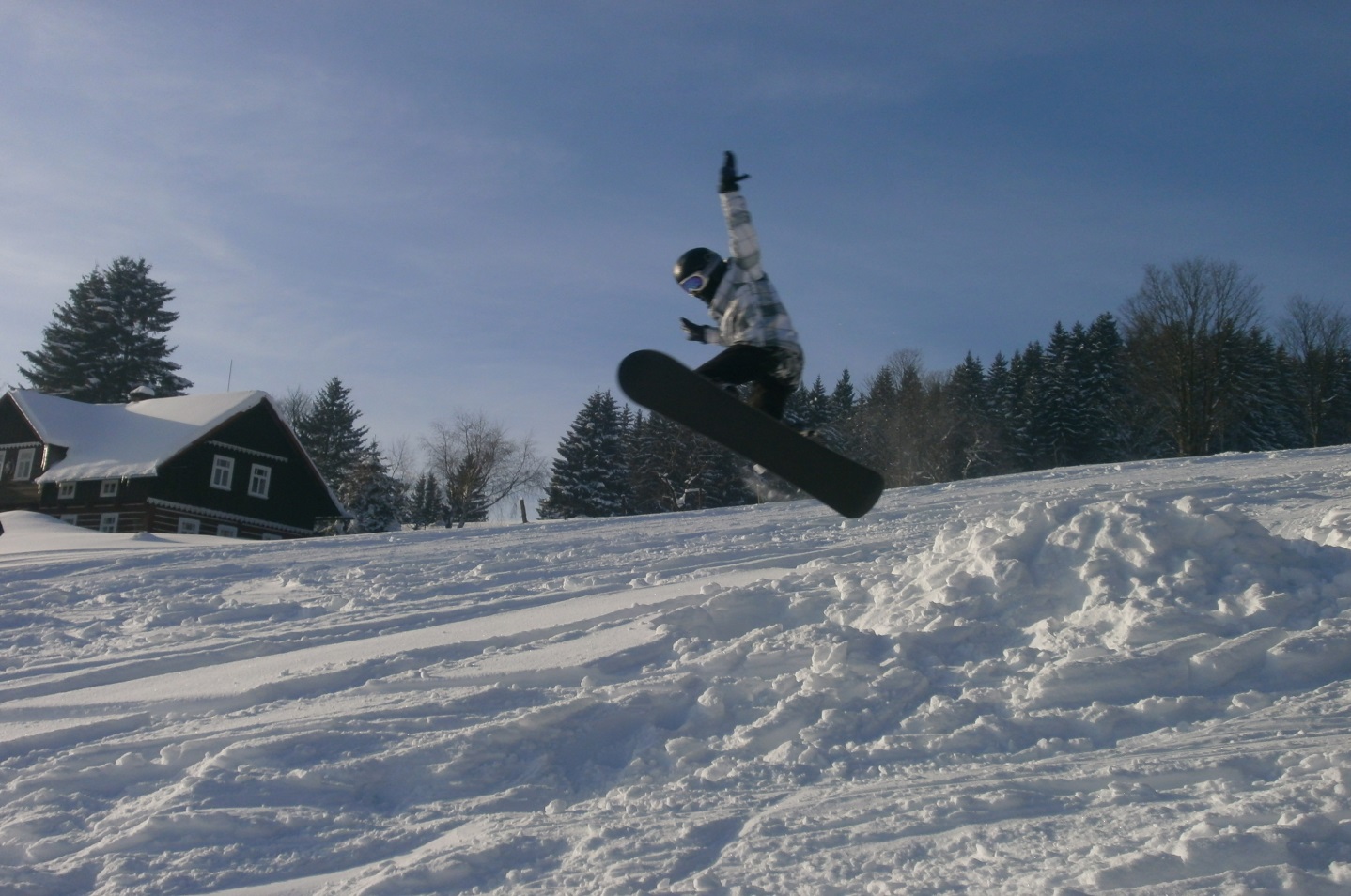 Snowboarding
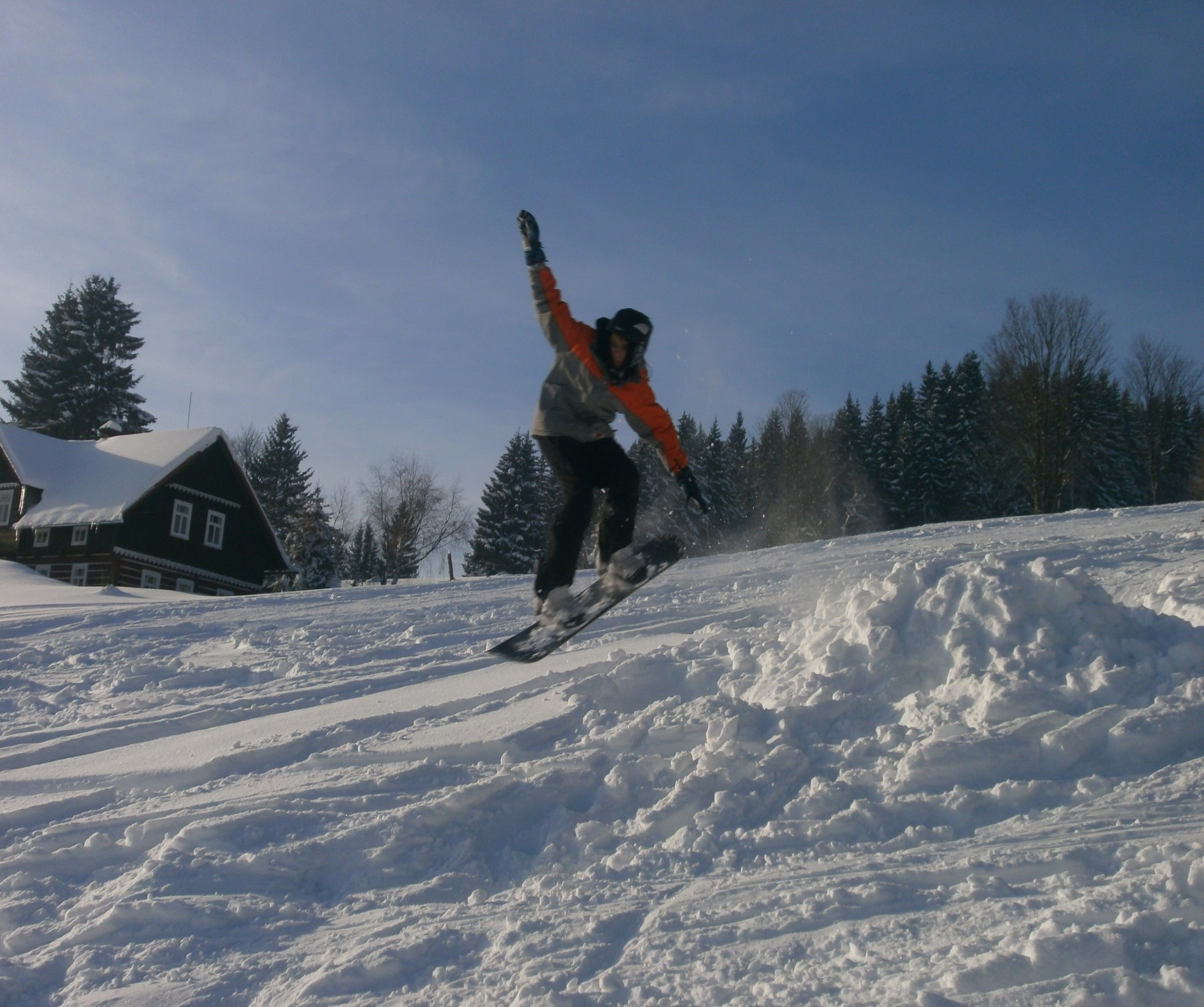 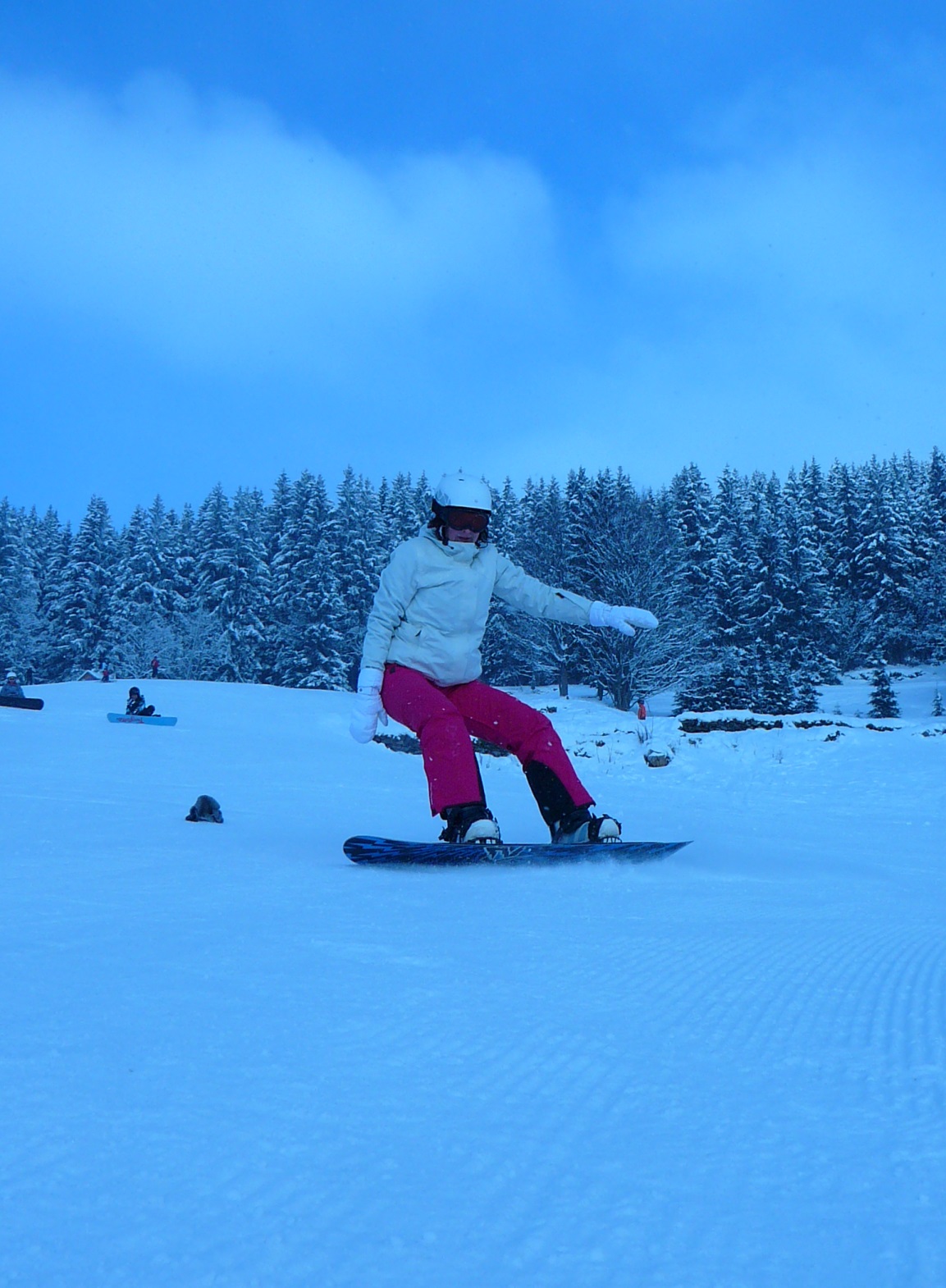 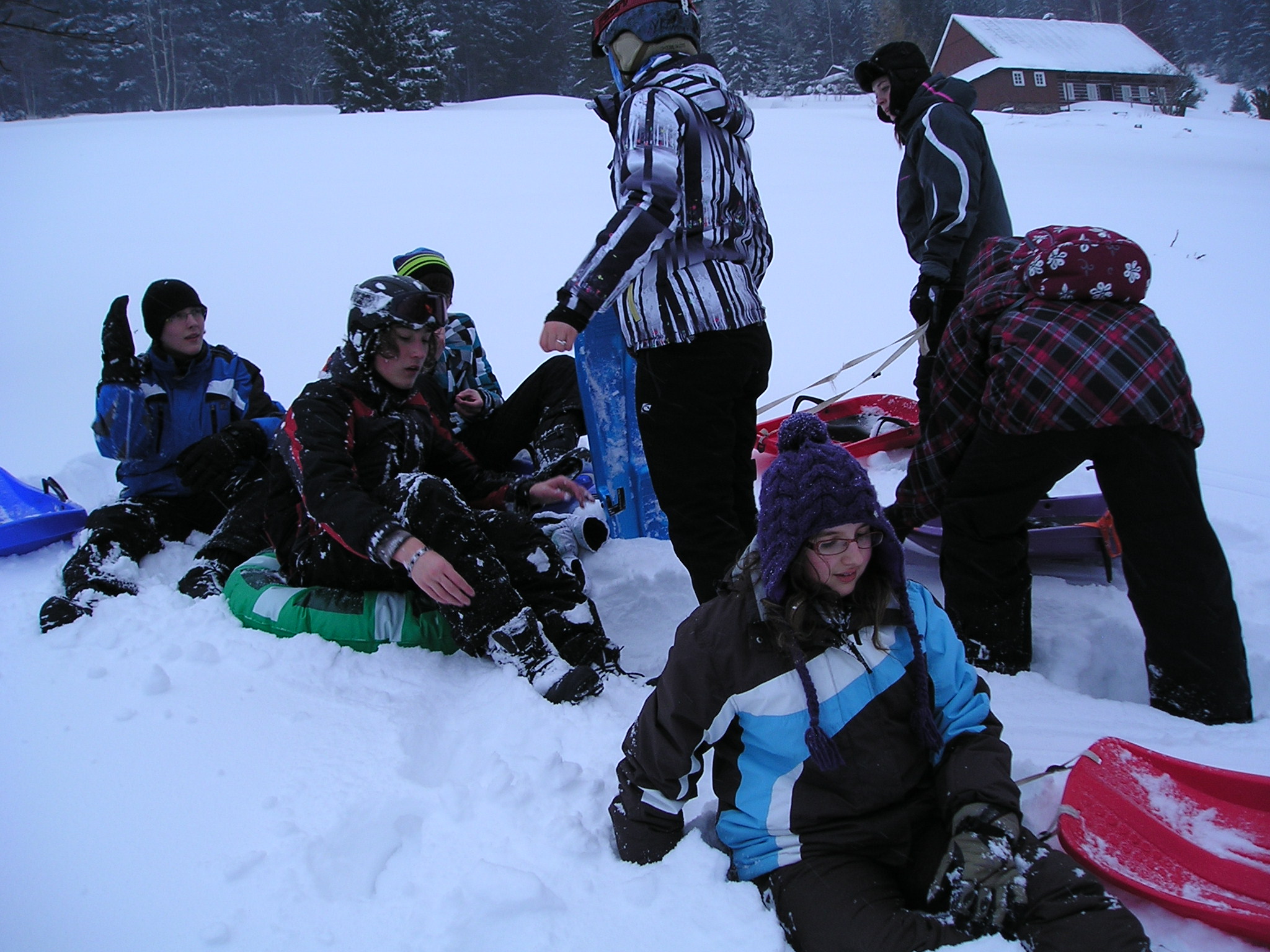 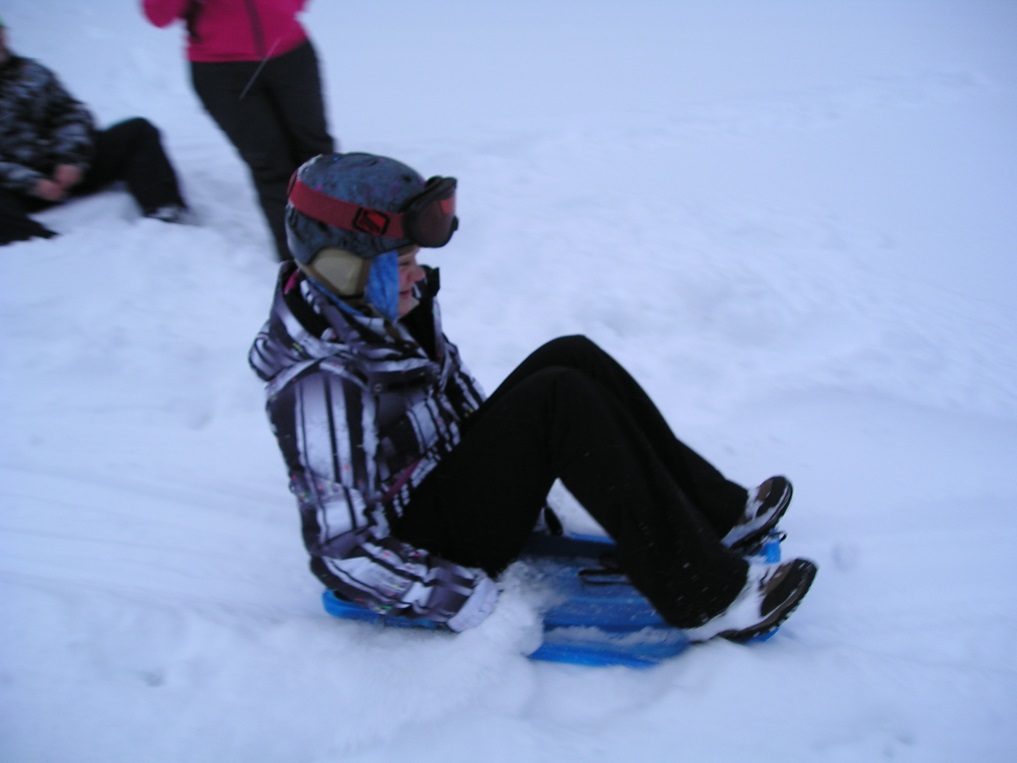 Bobování
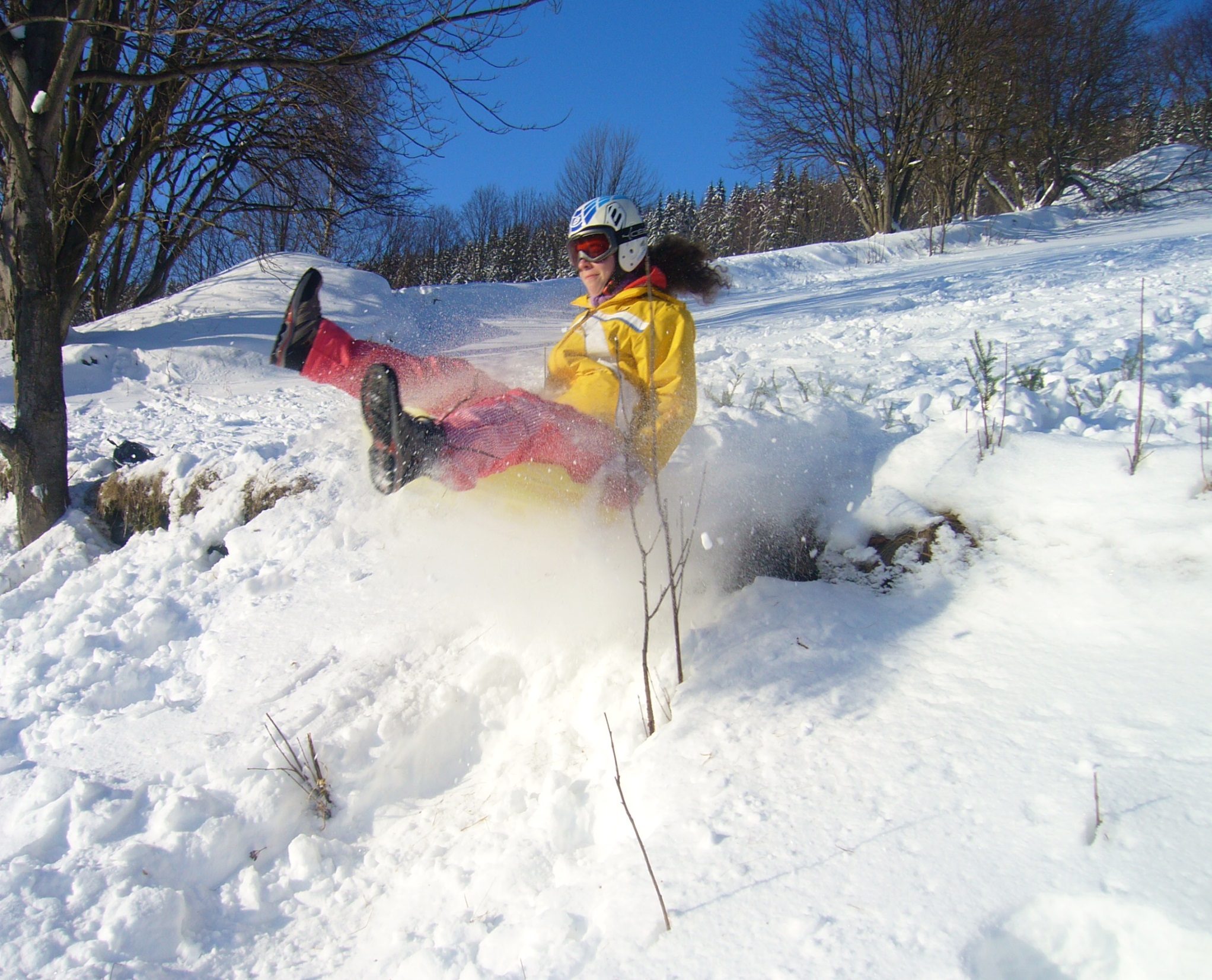 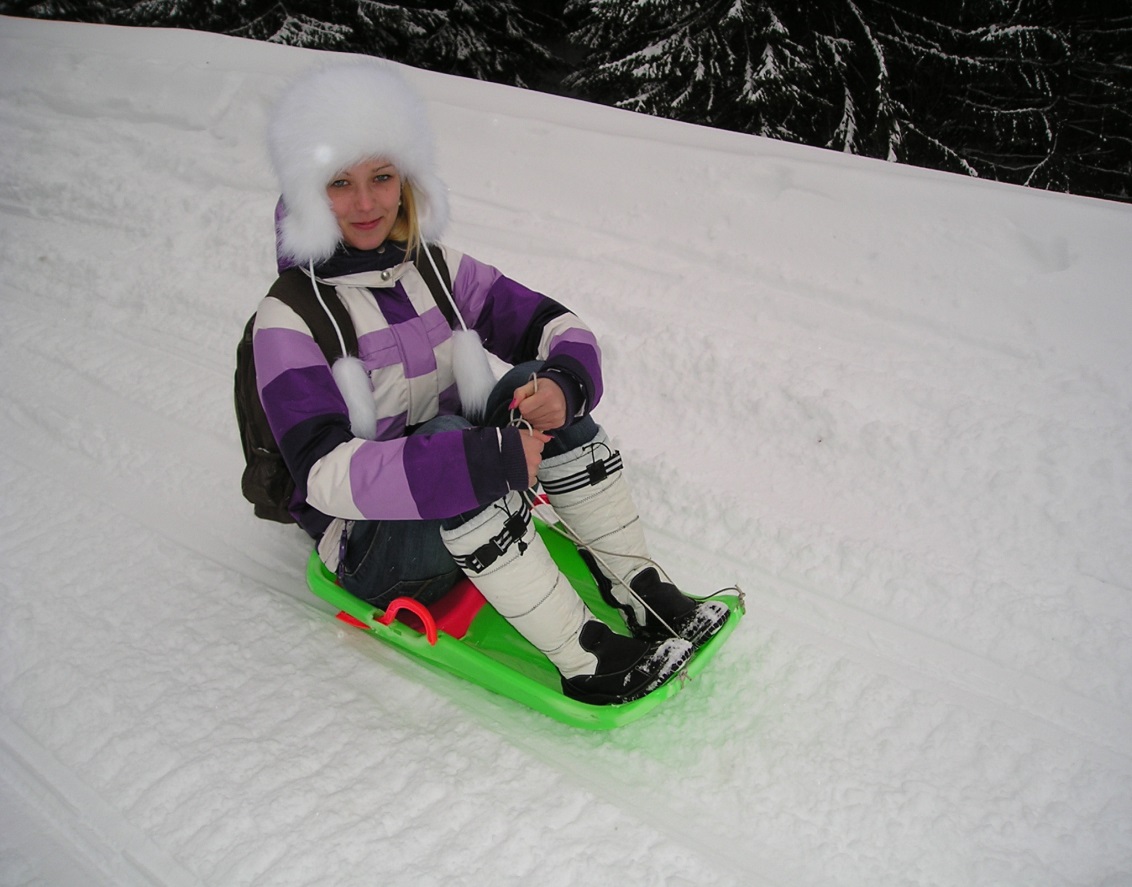 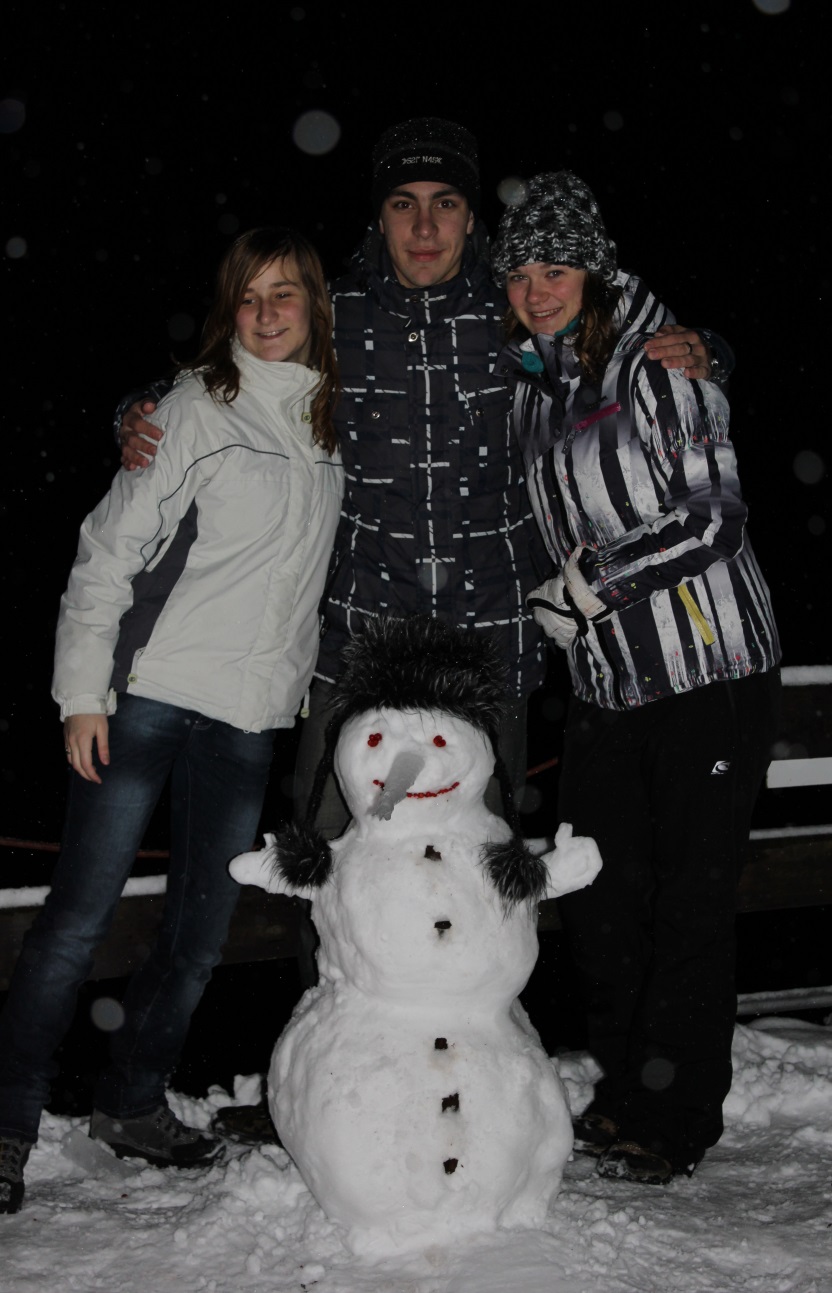 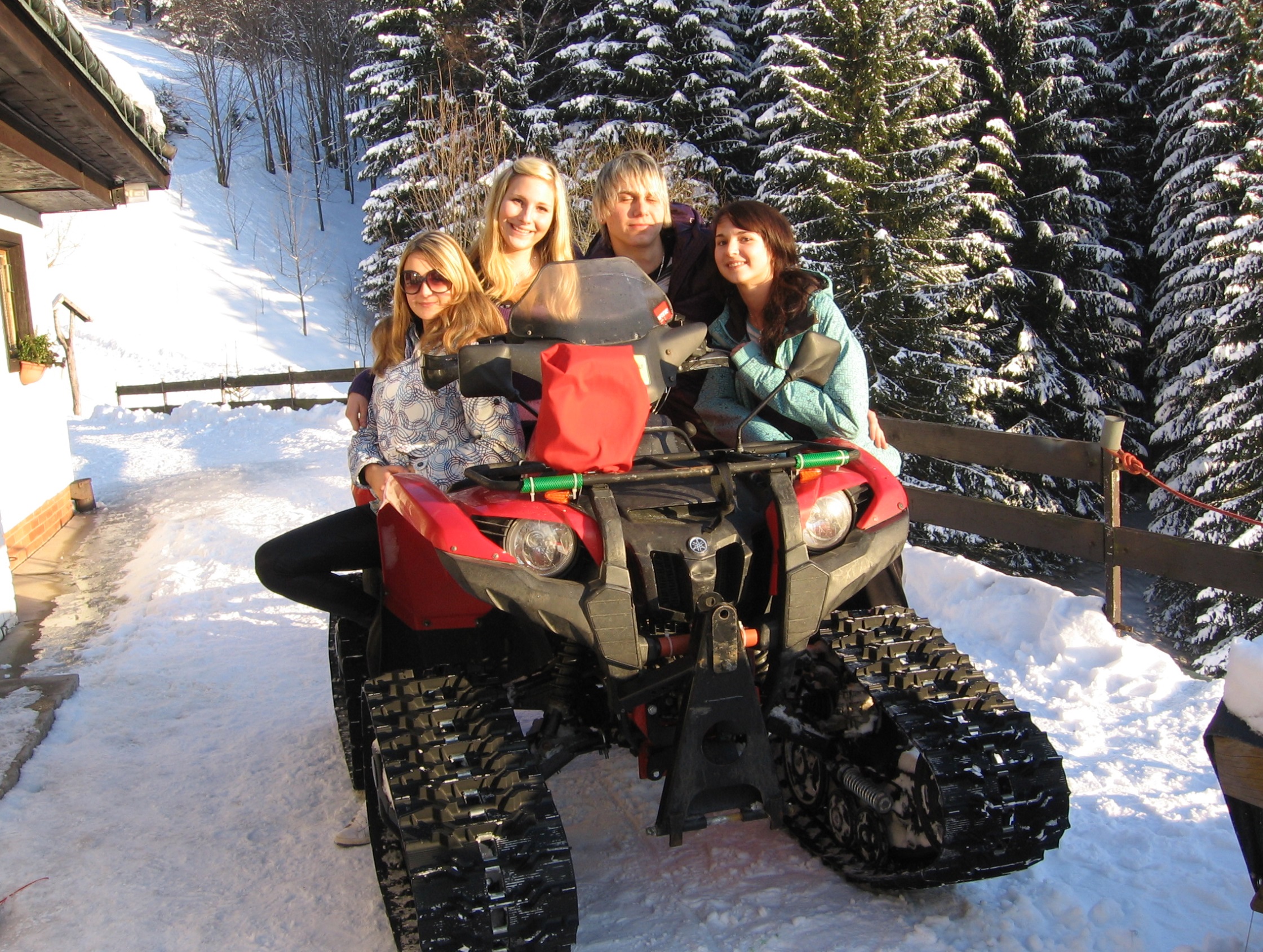 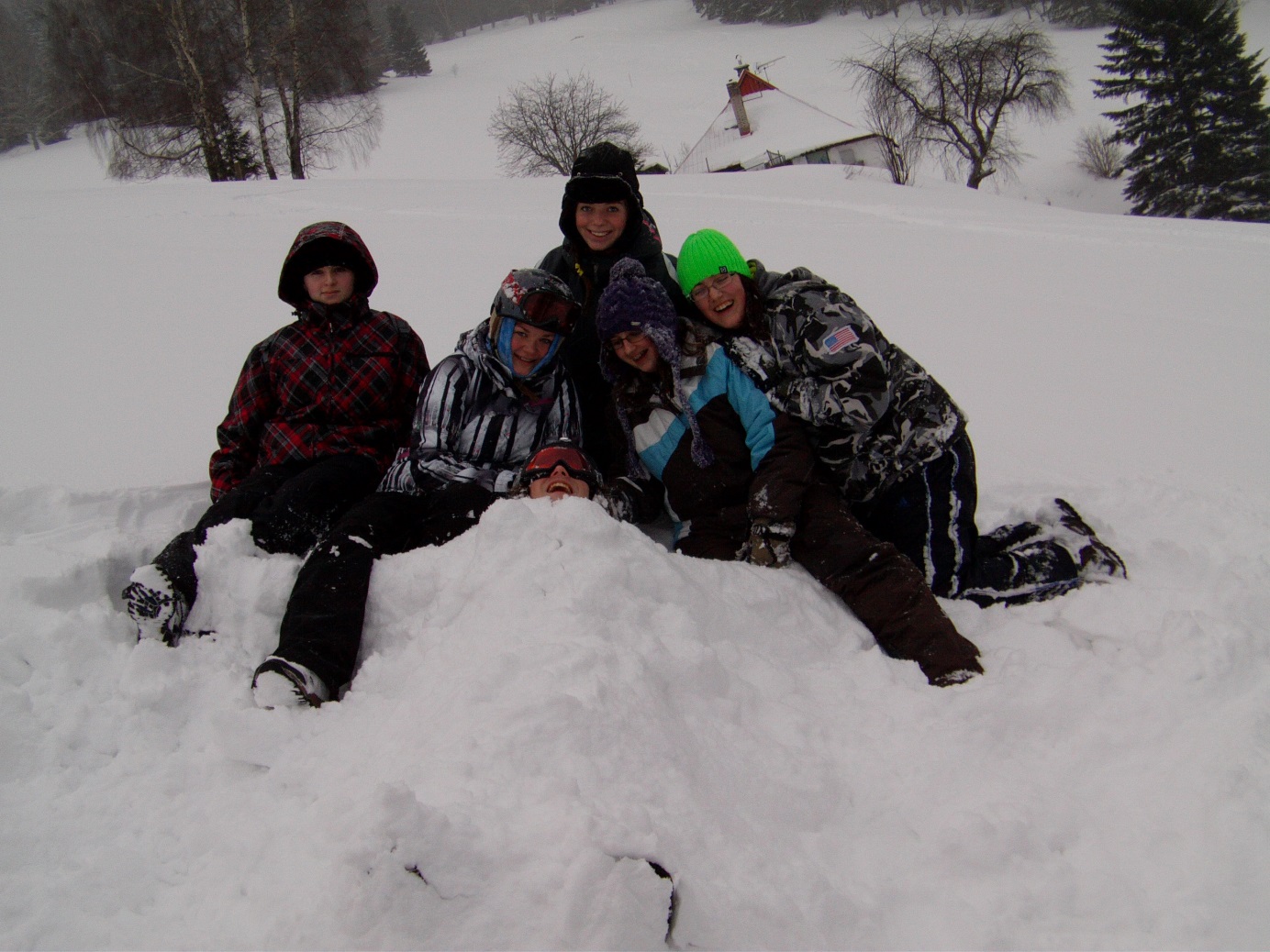 Zábava
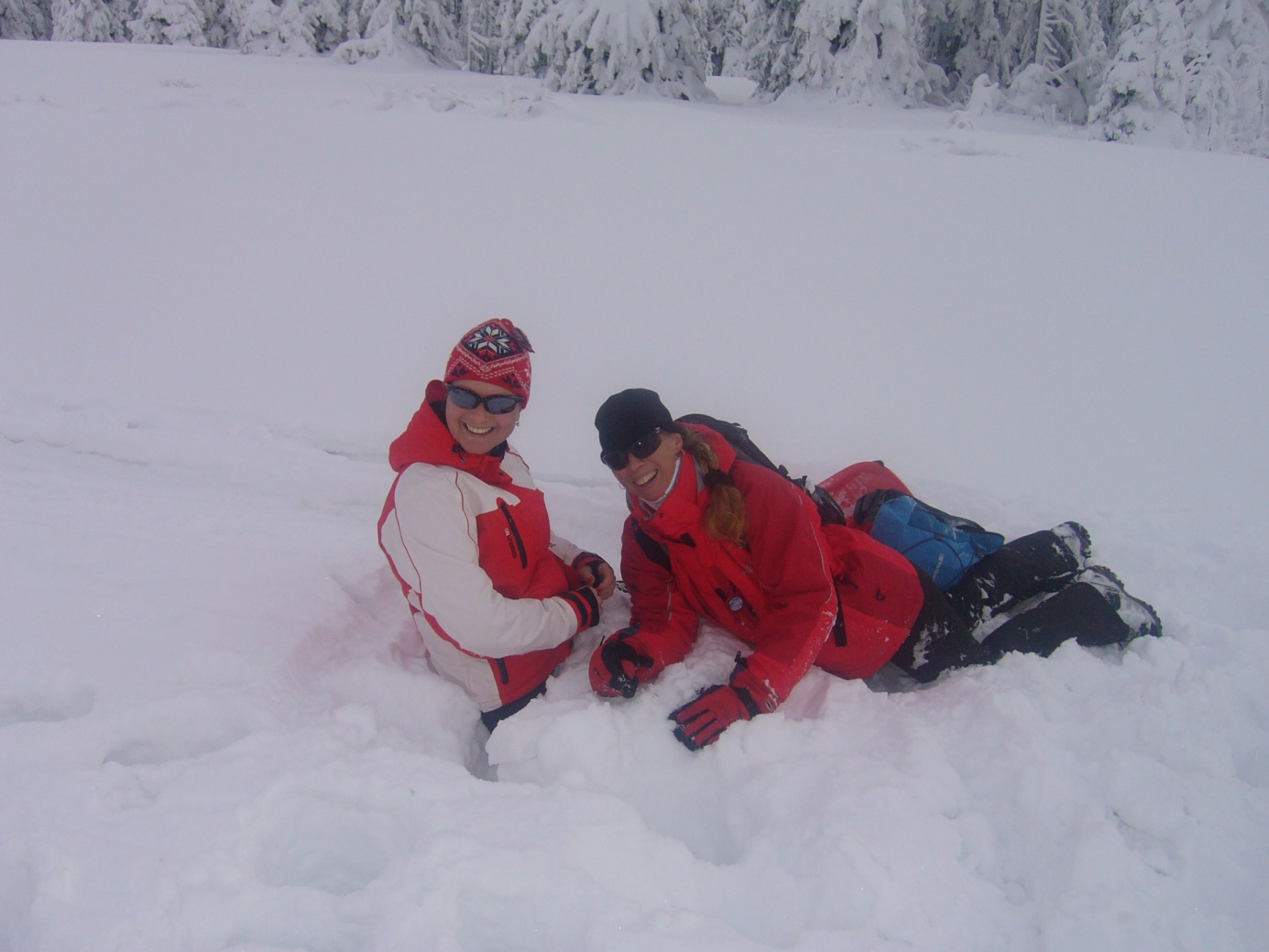 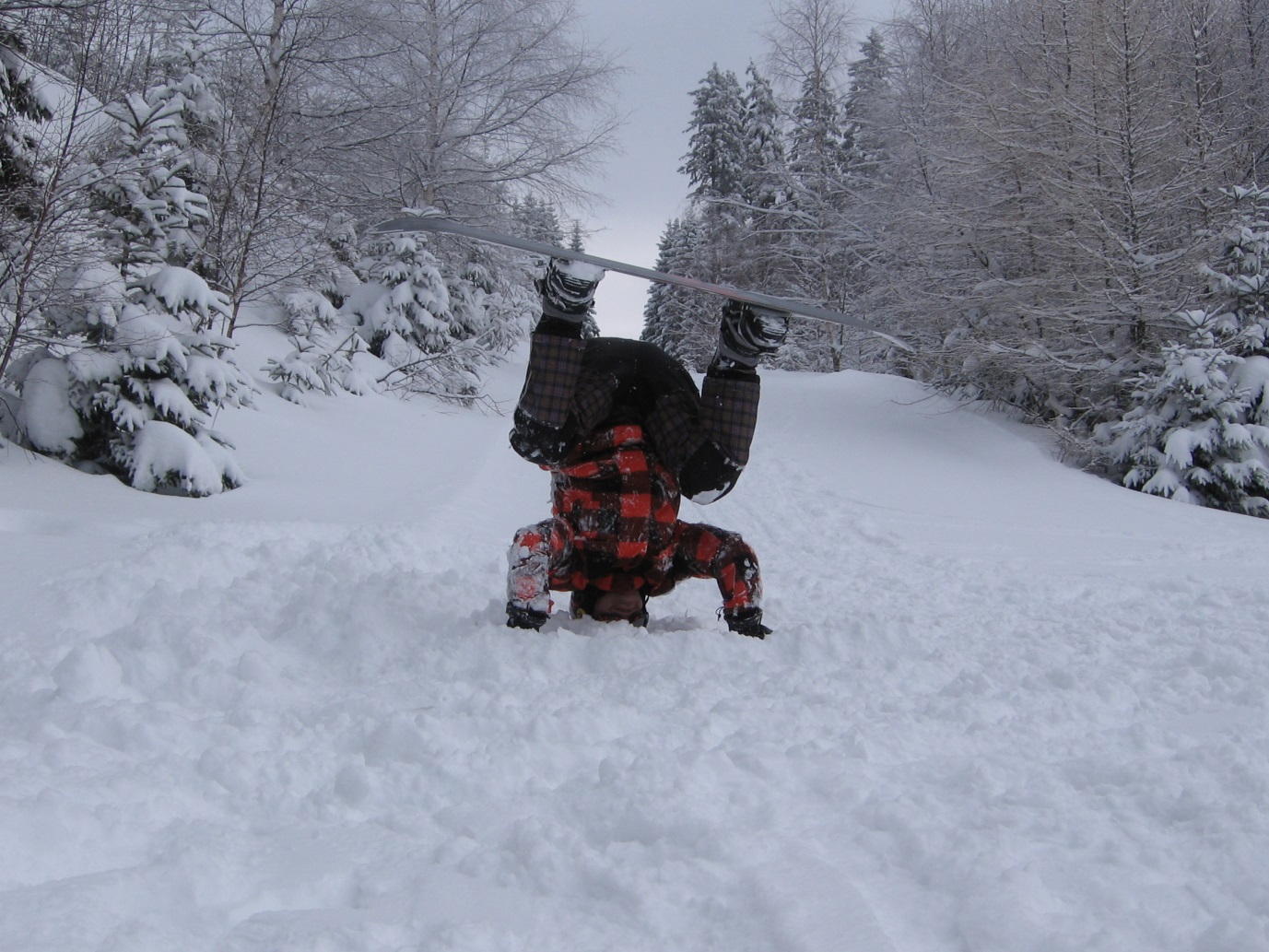 Bobovka
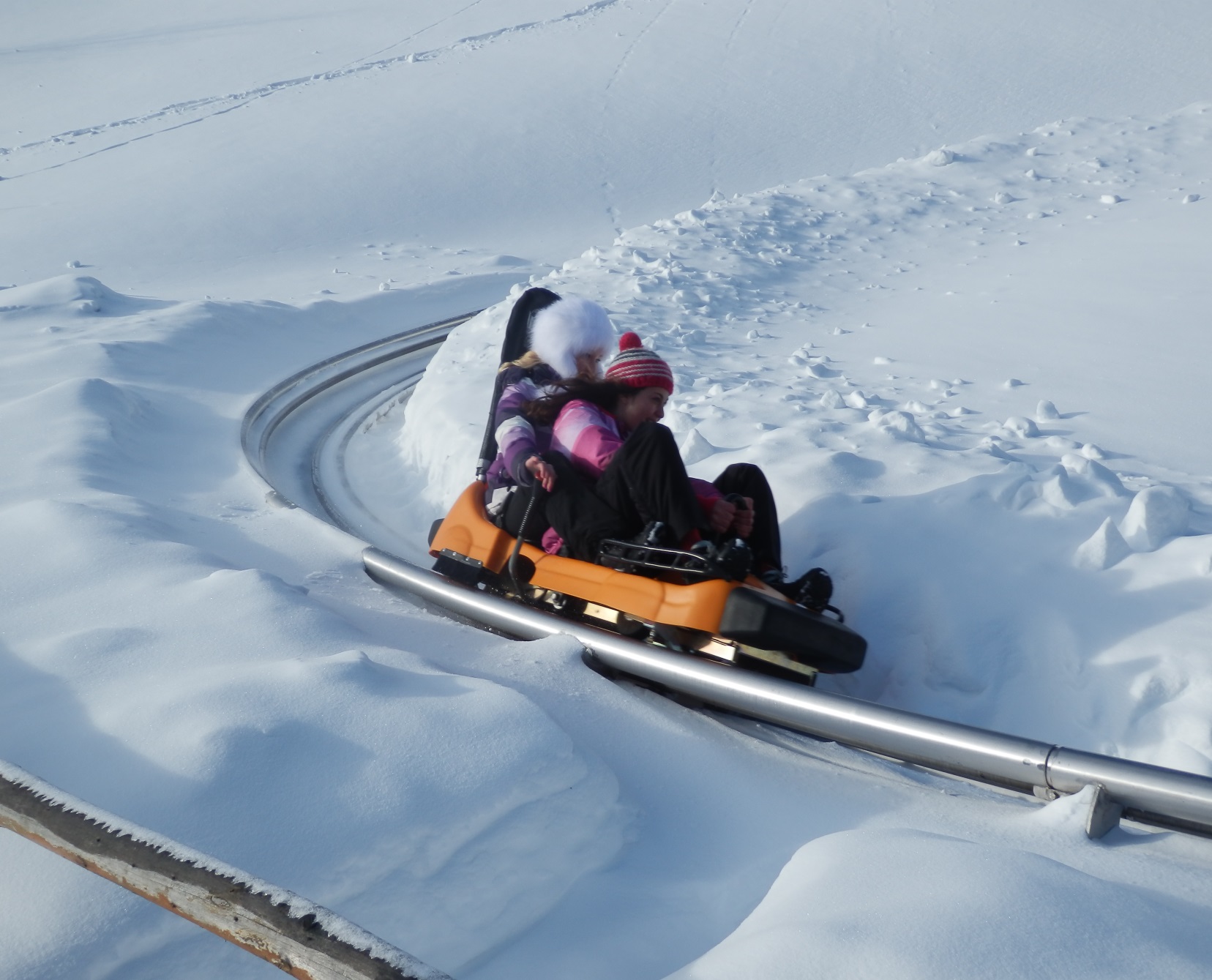 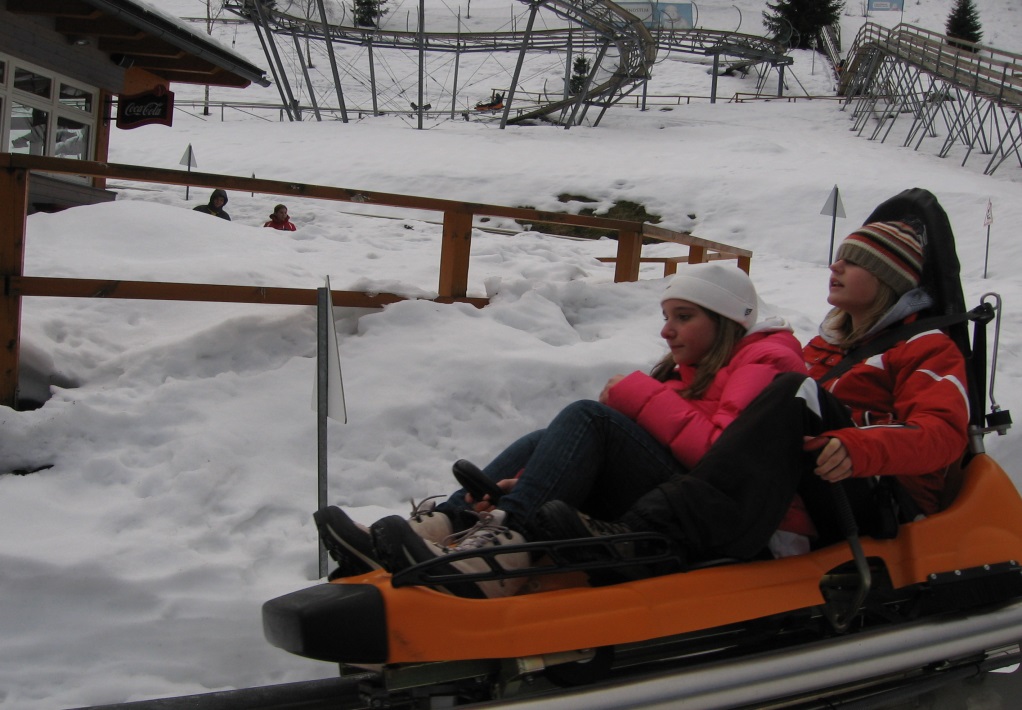 Bowling
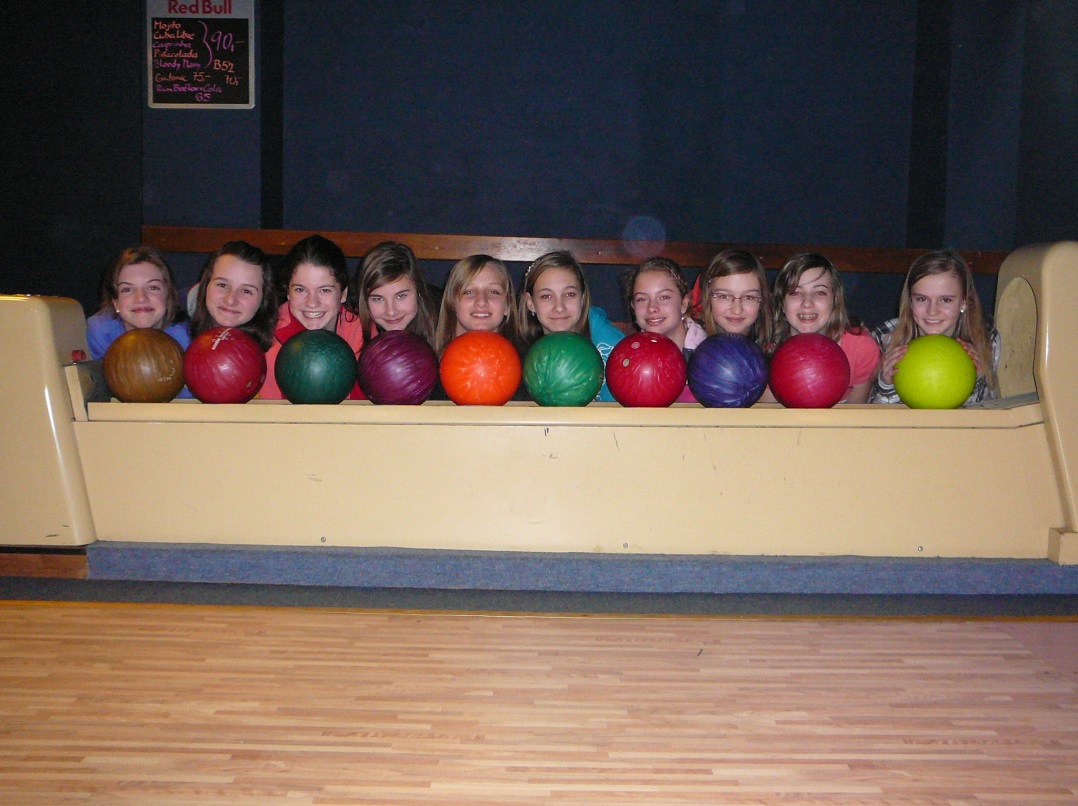 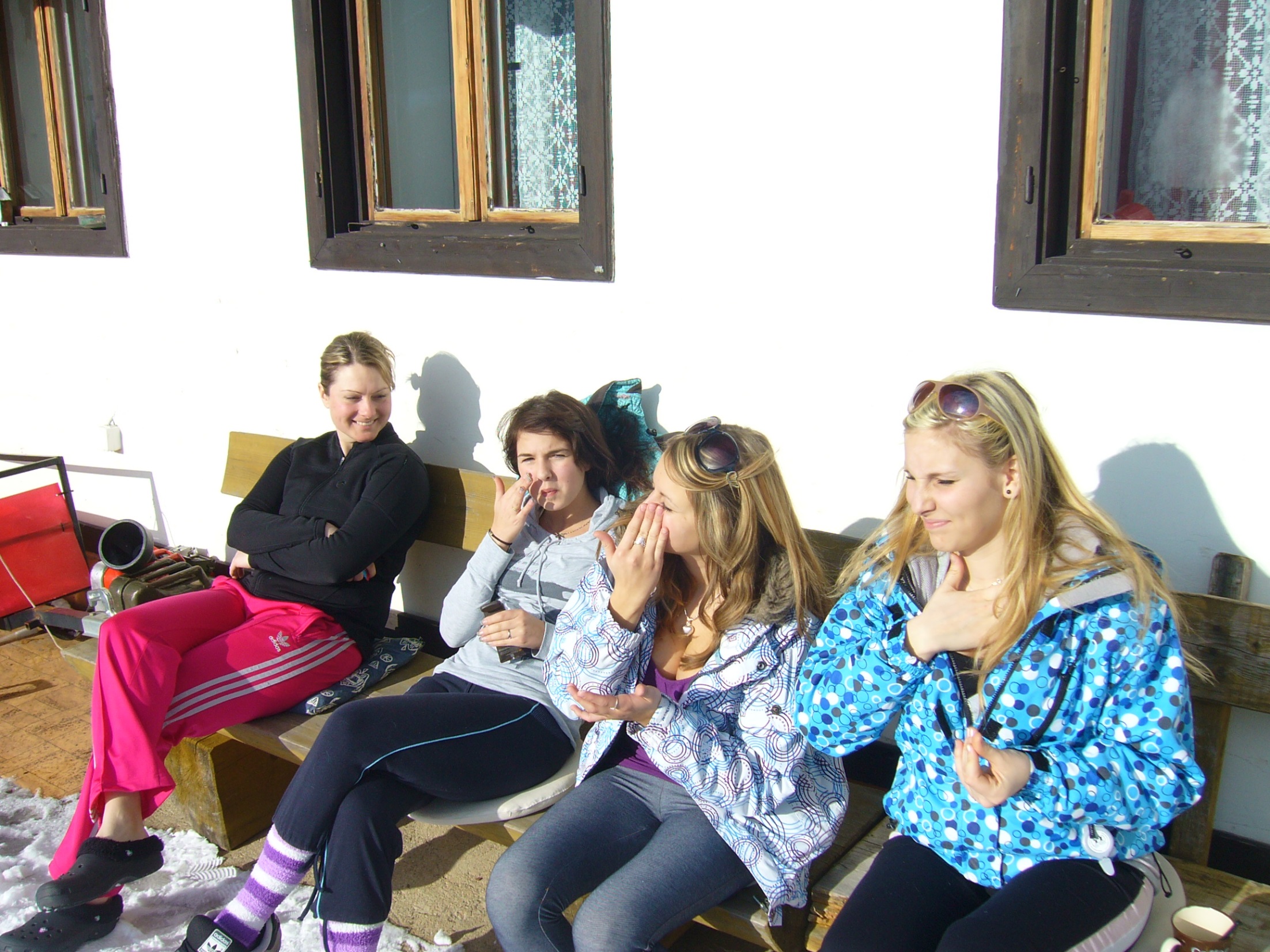 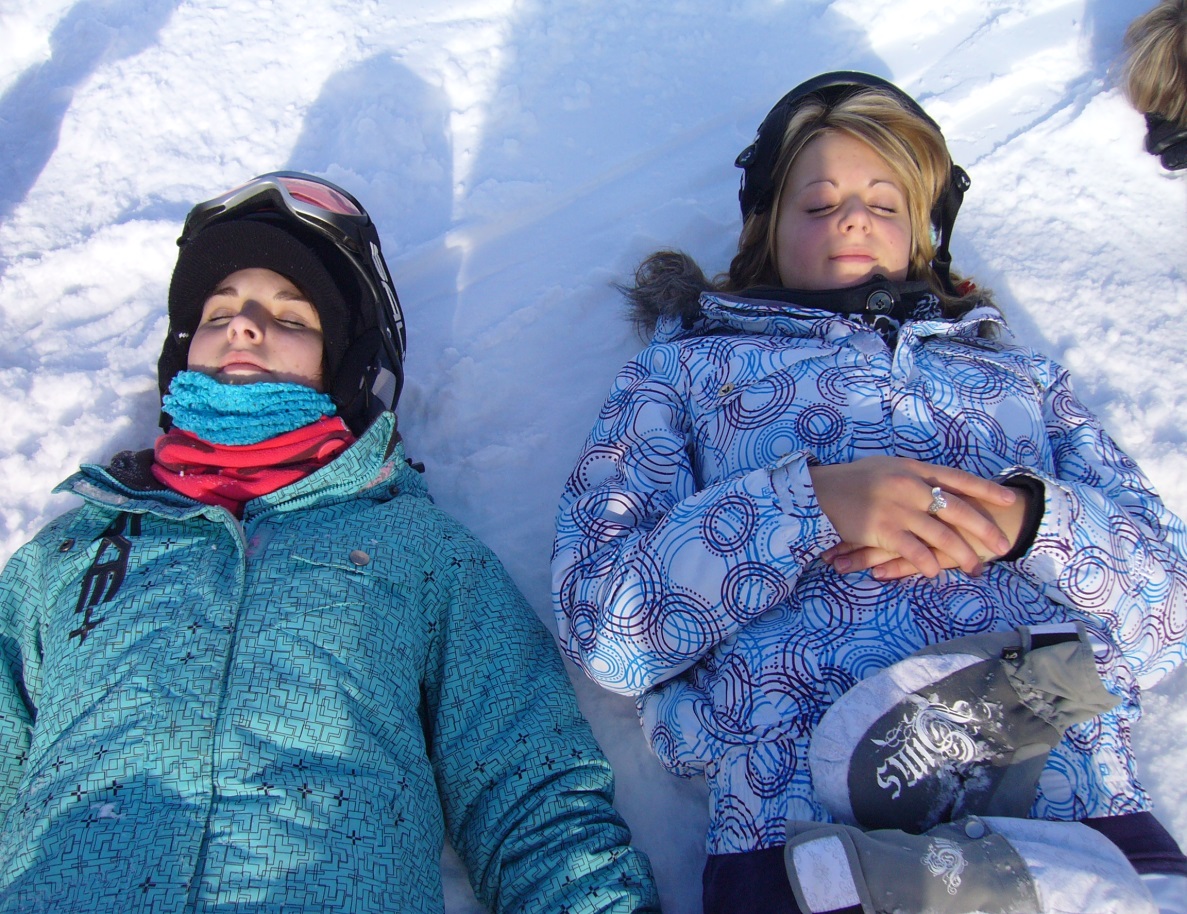 Relax
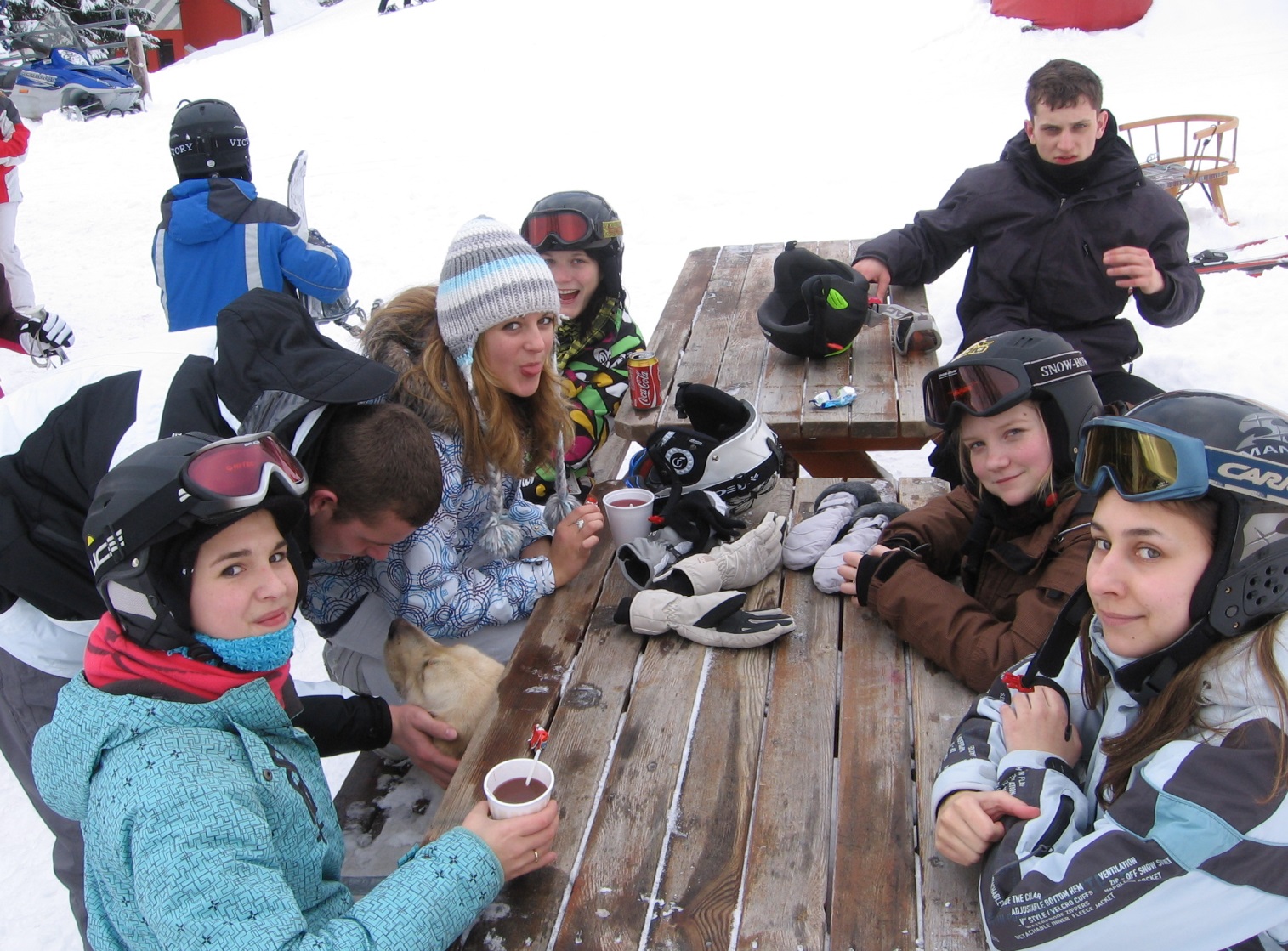 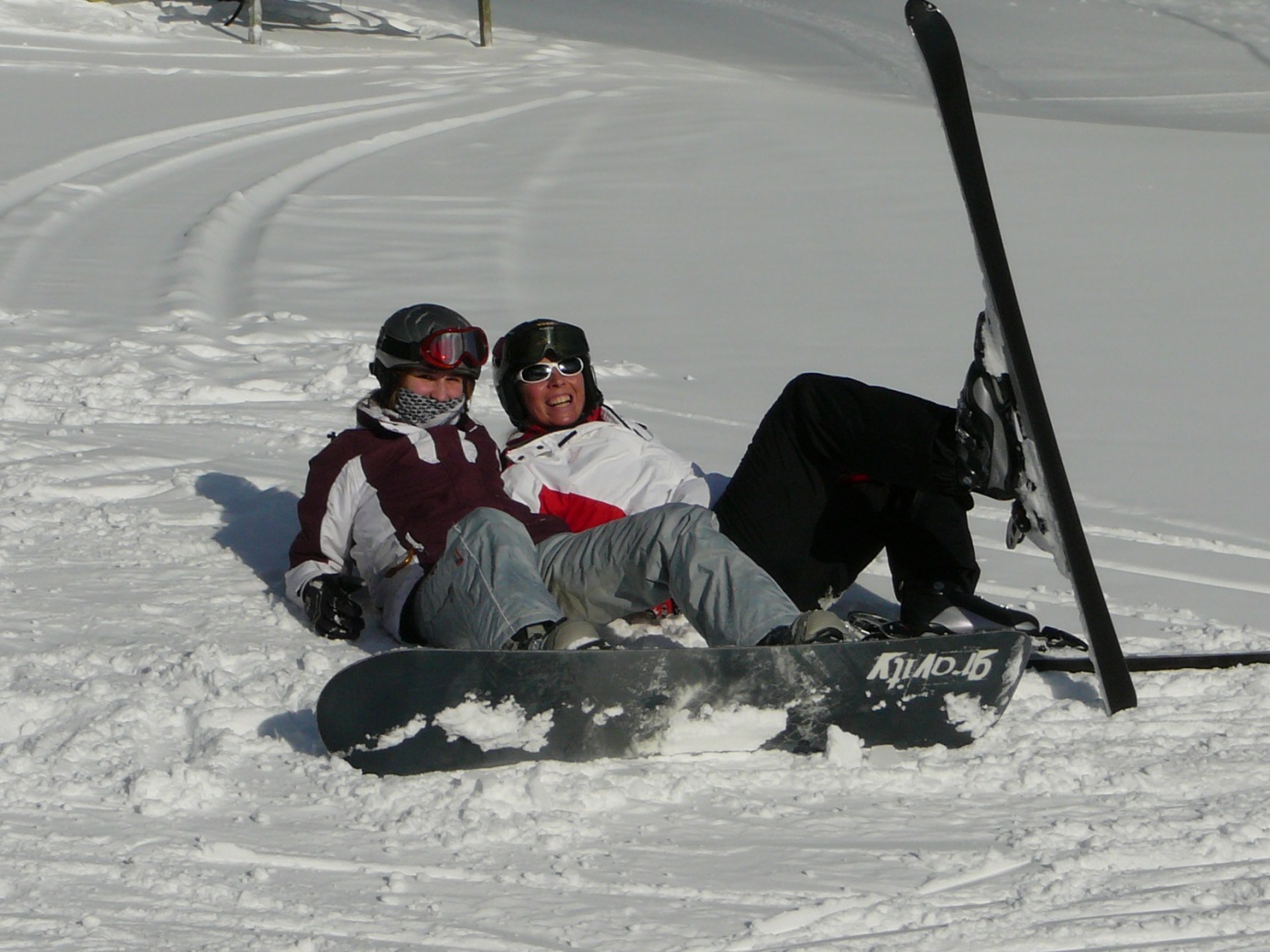 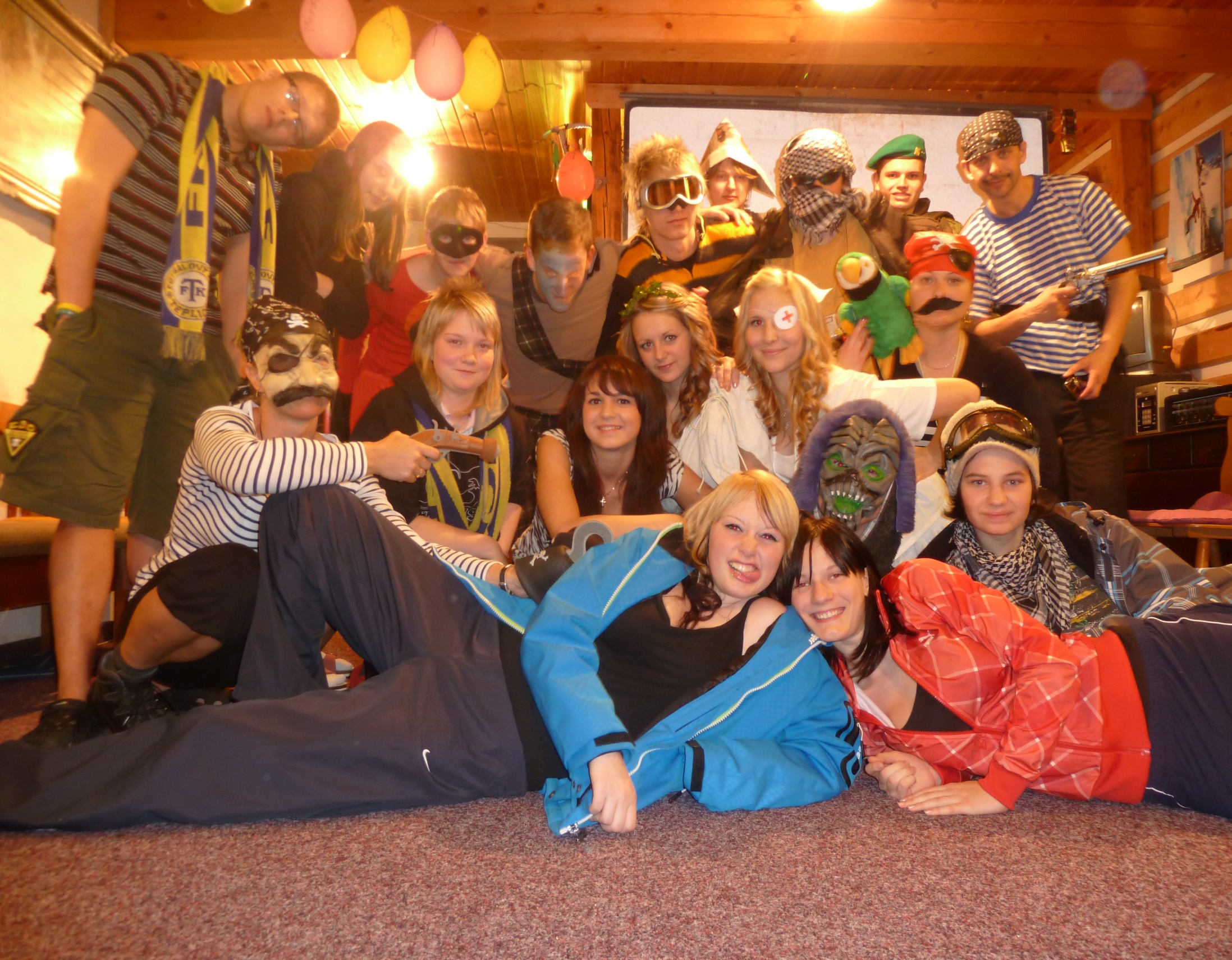 Pohodové večery
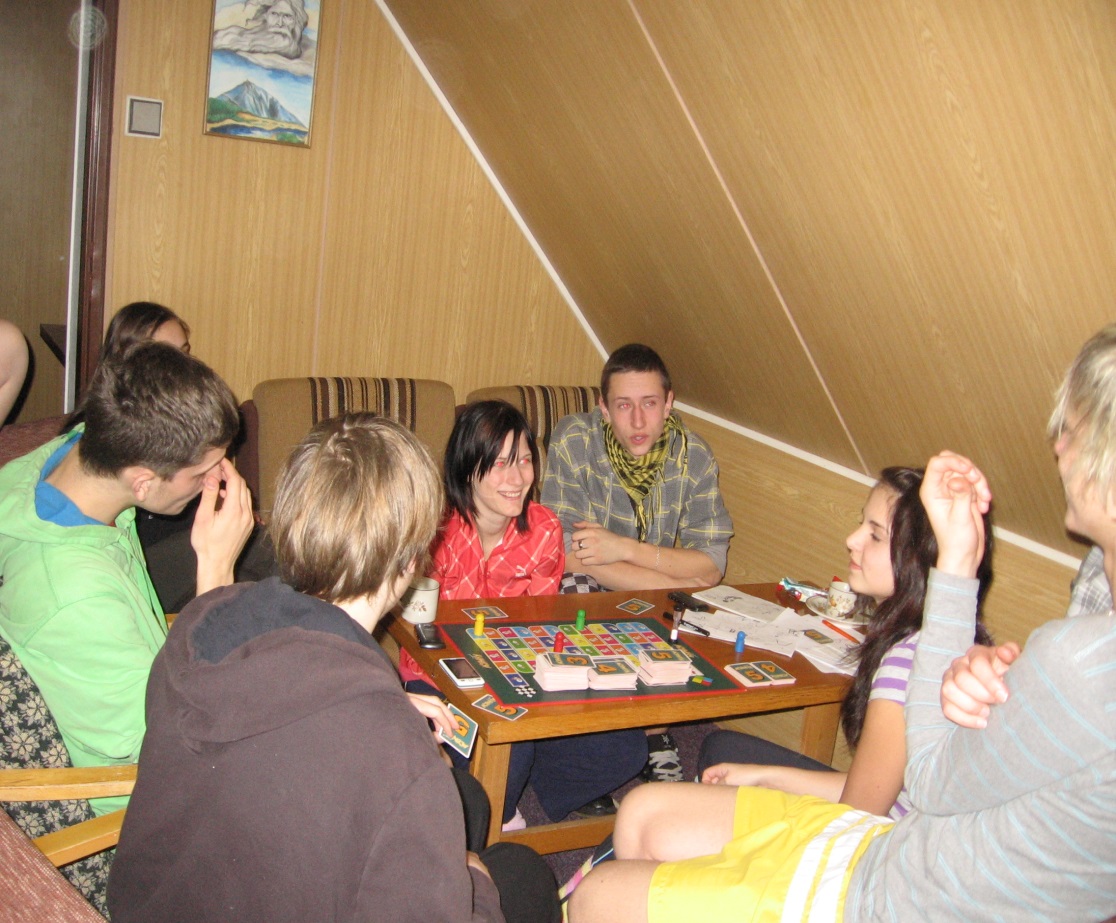 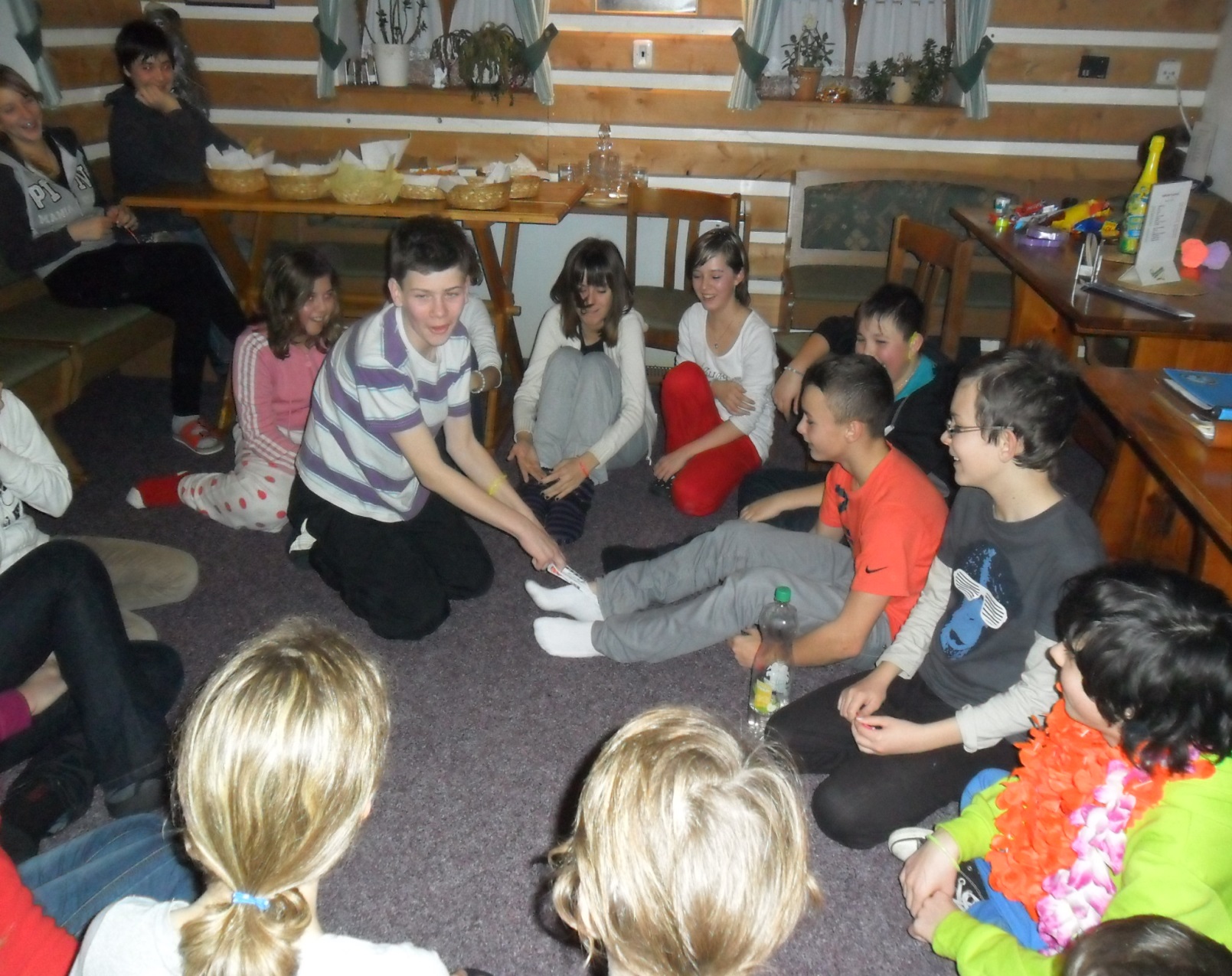 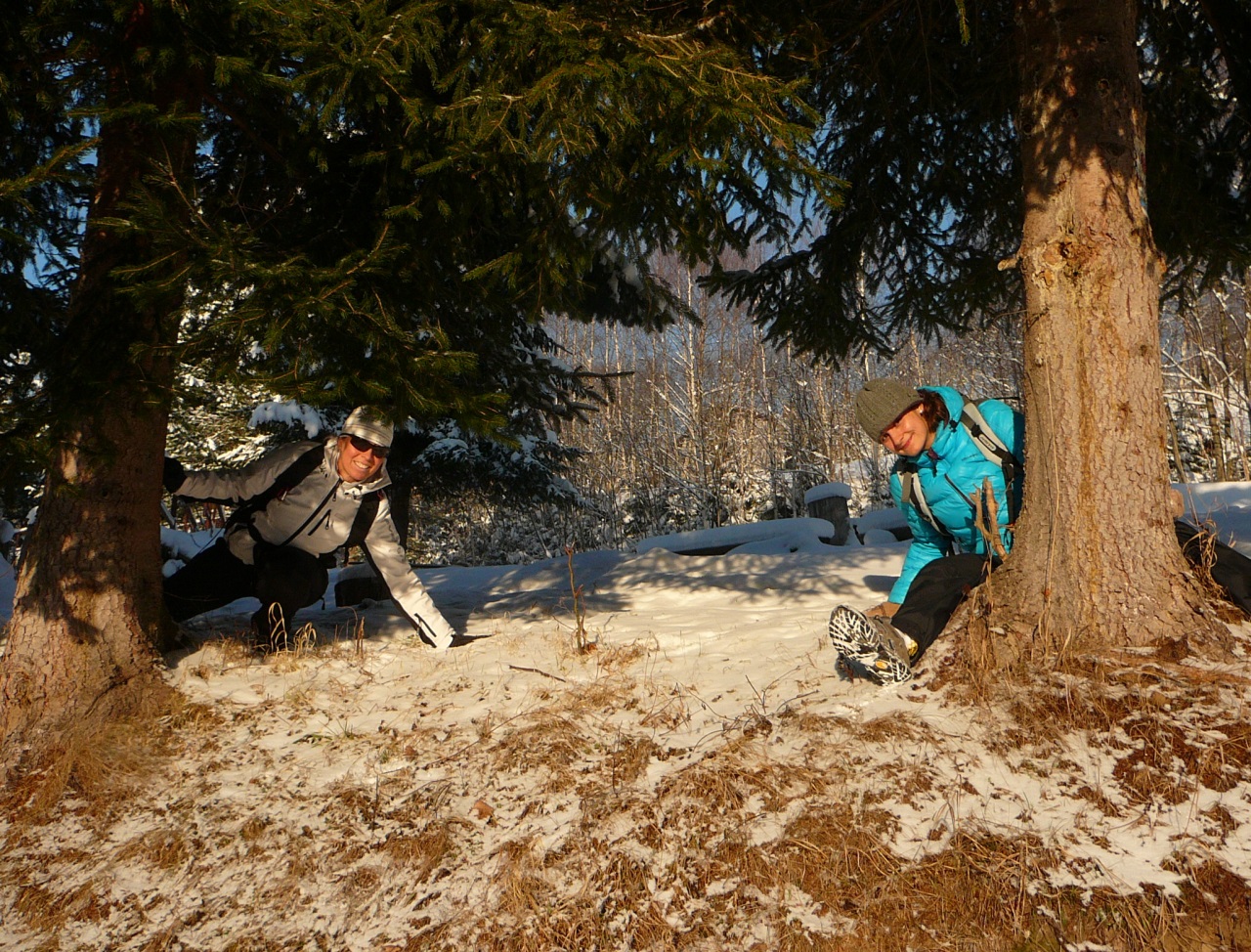 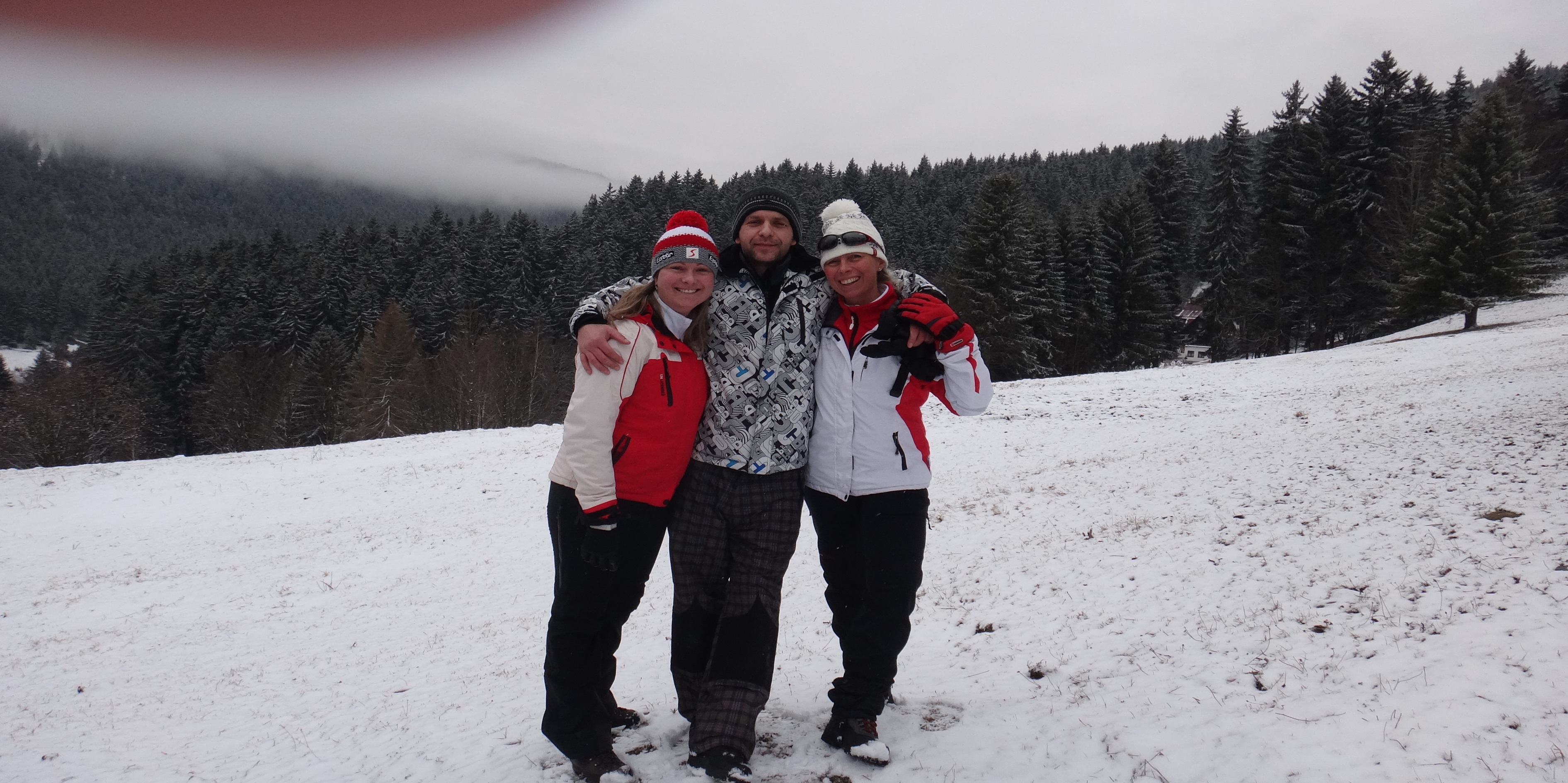 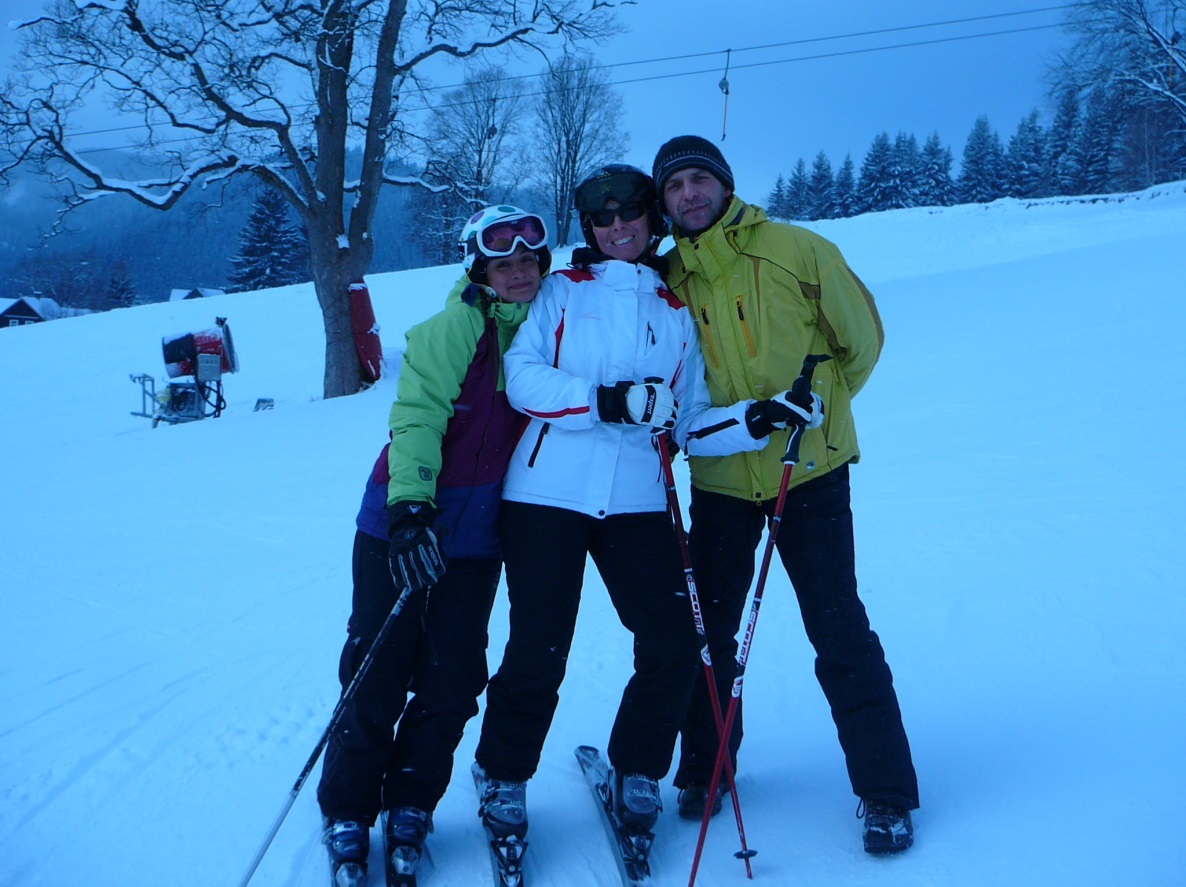 Učitelé
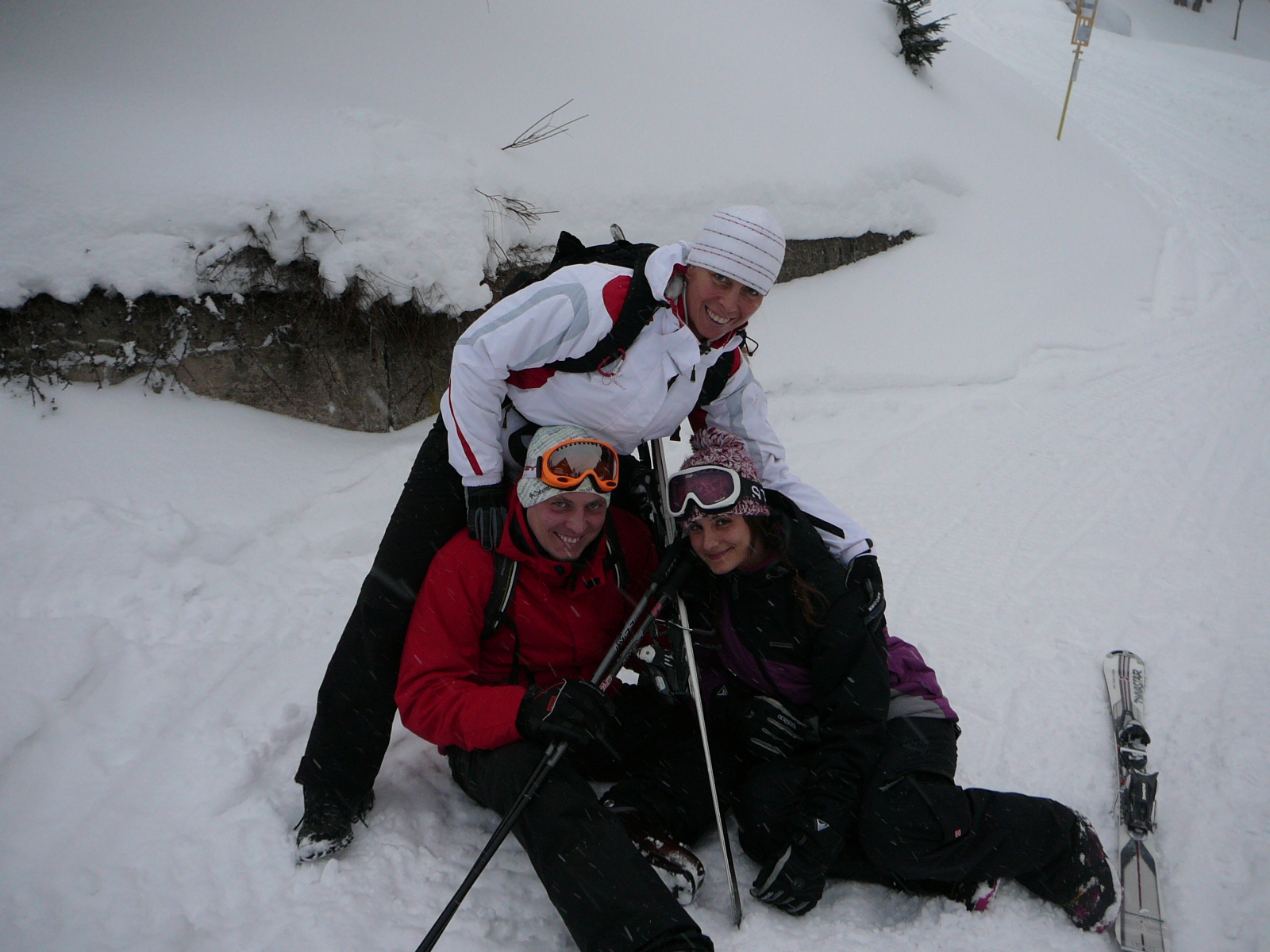 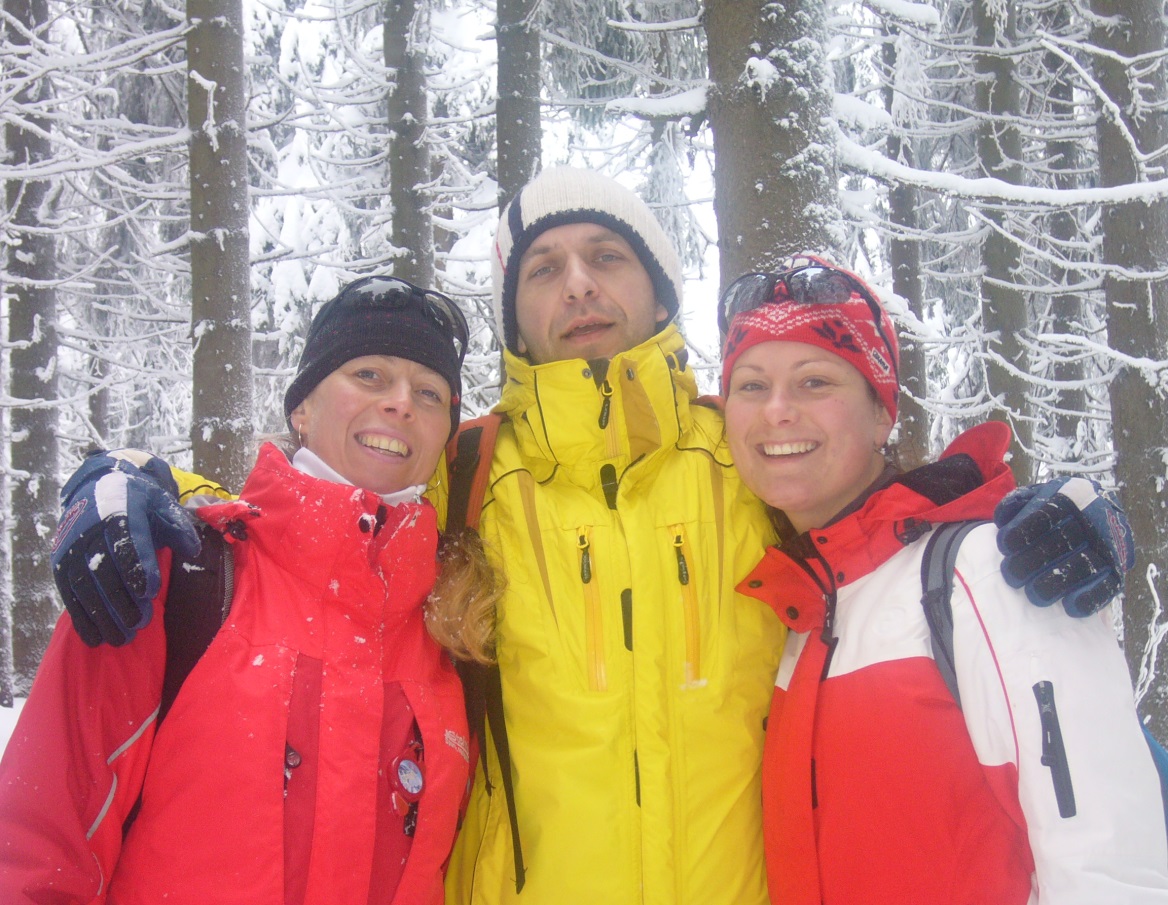 Pojeďte taky